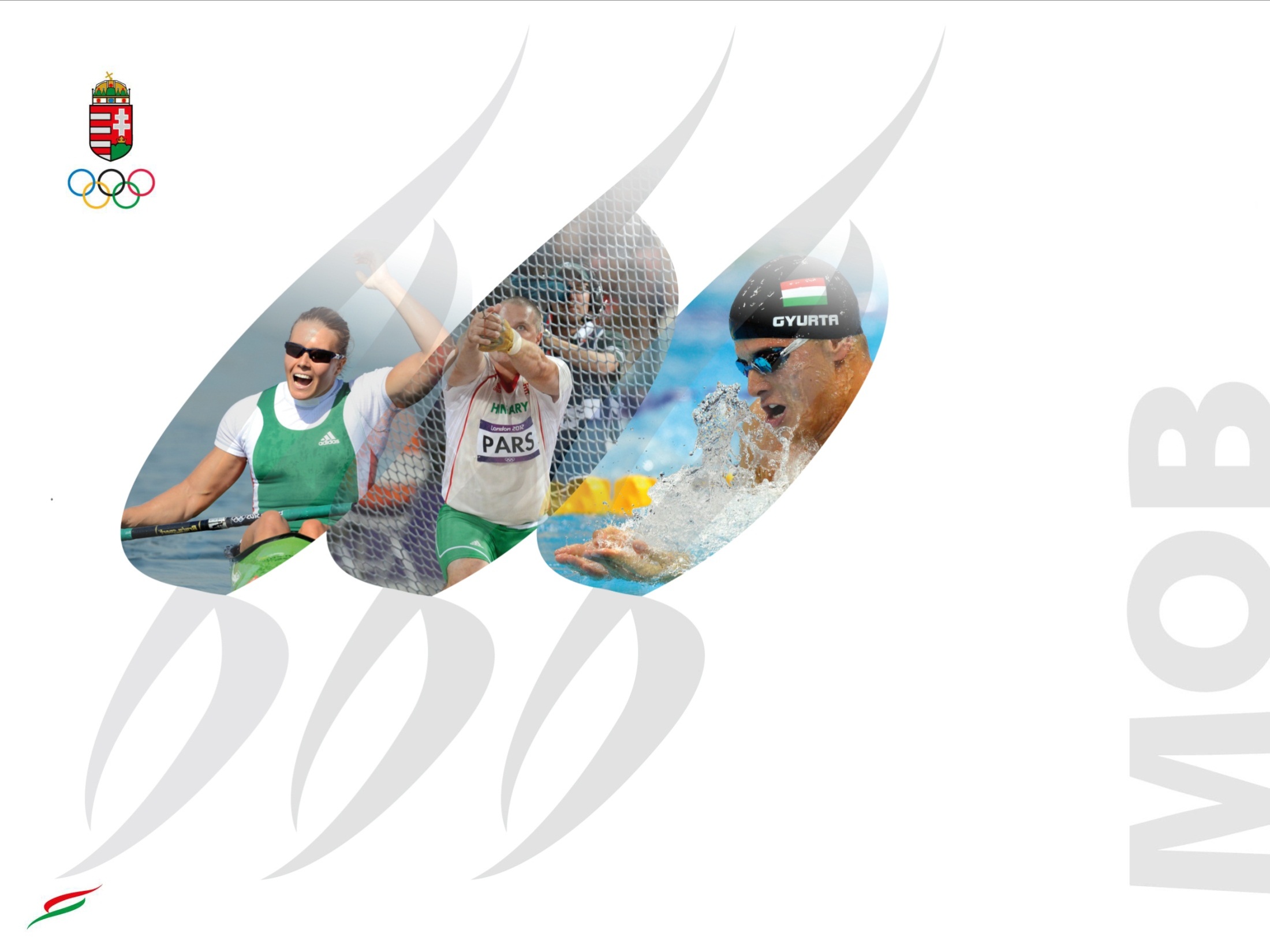 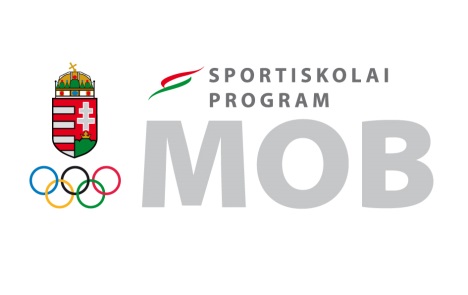 A TANÁRI (PEDAGÓGUSI) PROFESSZIÓK JELENTŐSÉGE  A SPORTISKOLAI PROGRAMBAN 

Budapest, 2015. március 10.
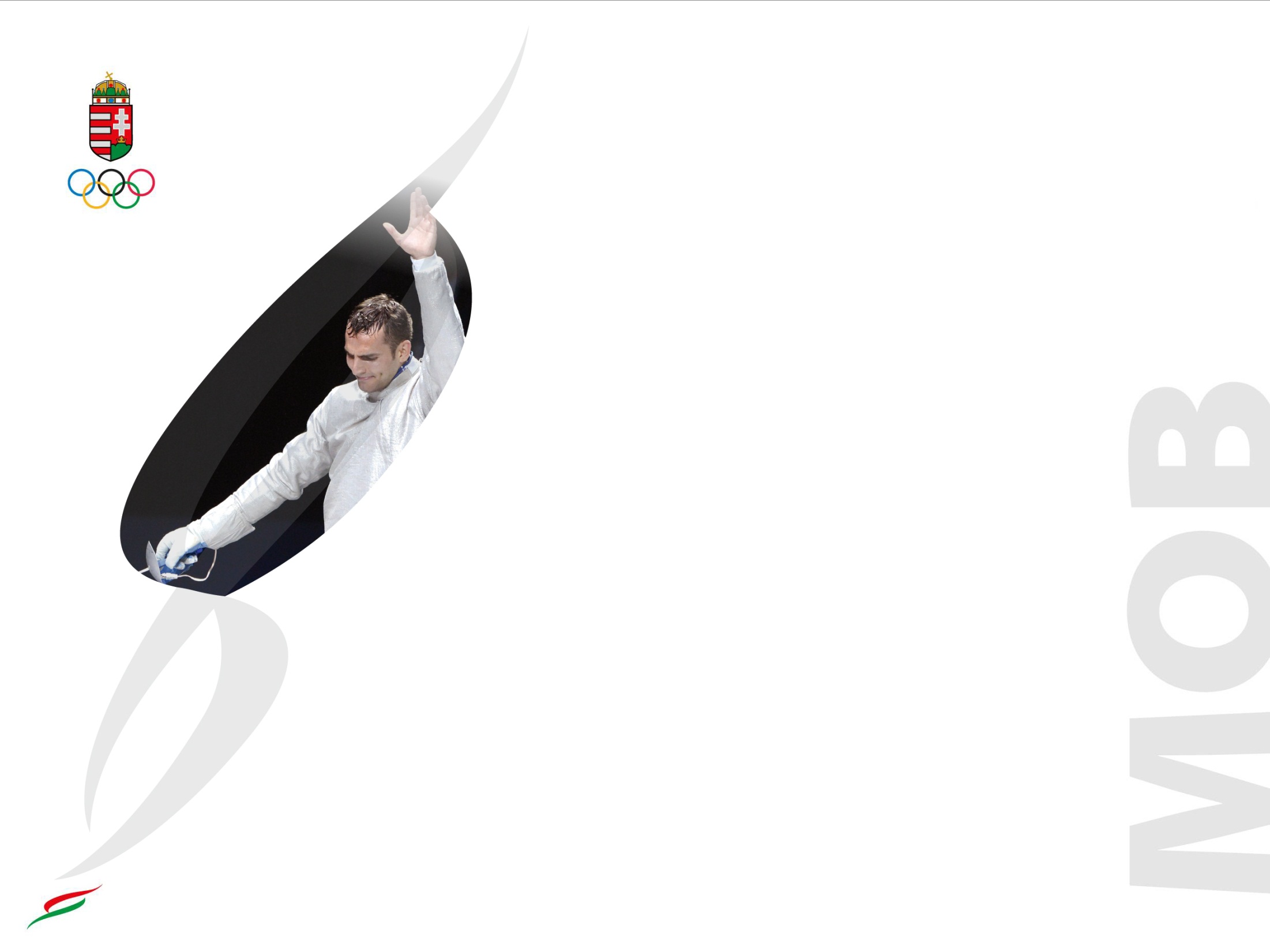 Előzmények

A pedagógusképzés, pedagógus-továbbképzés annak idején nem szocializálta a pedagógusokat önreflexióra, önértékelésre. 
A pedagógusi professzionalizmus jegyeit több országban vizsgálták. Magyarországon először Zsolnai József állított össze professziogramot a 90-es években, az Alkotó pedagógiai program keretében.
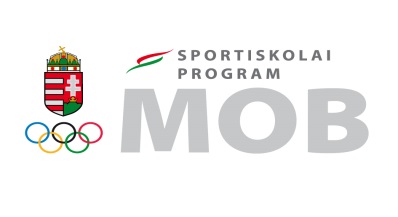 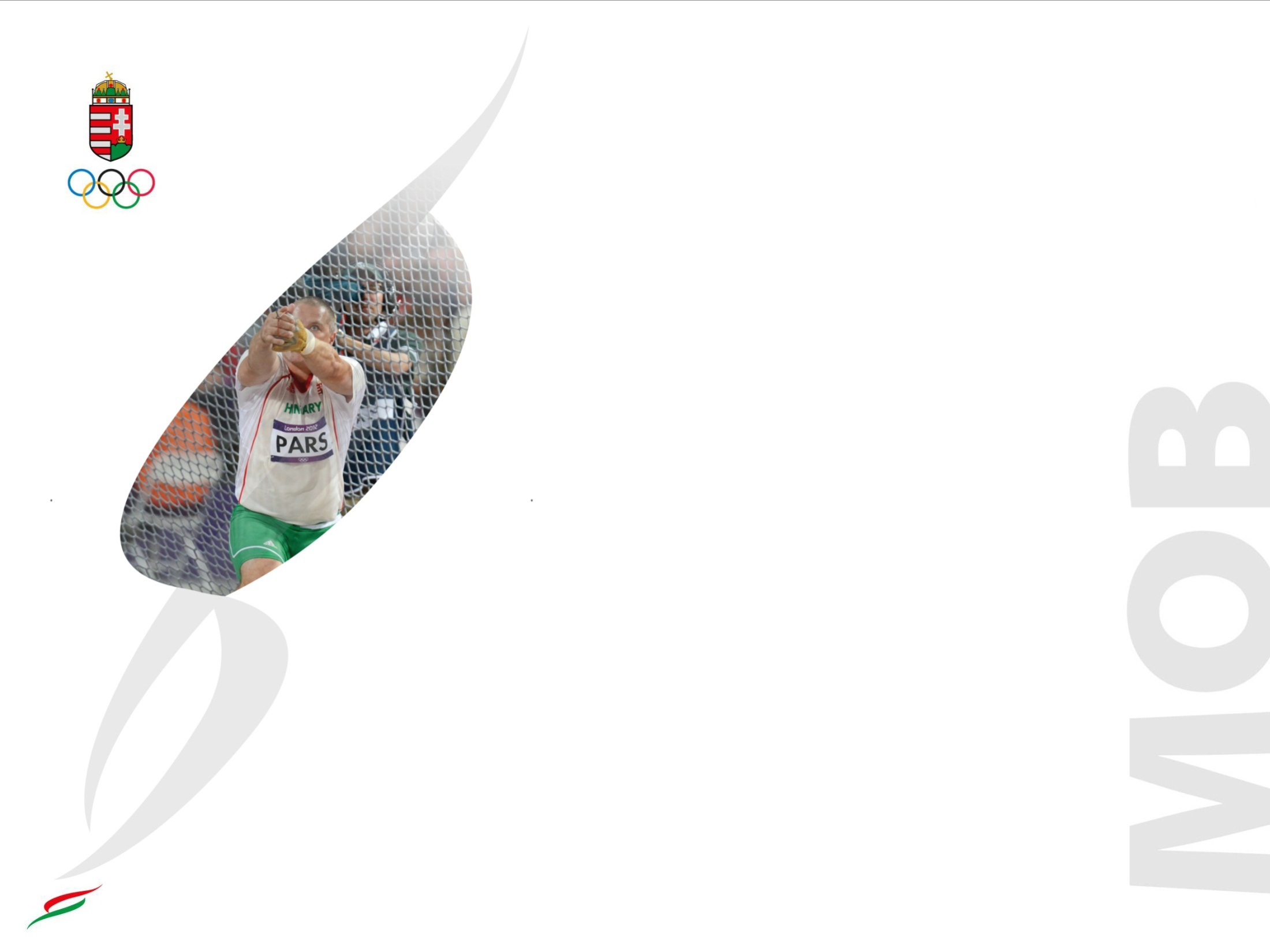 A pedagógusi professziók fogalma

Hétköznapi jelentése: pedagógus-tükörkép, pedagógus-pályakép
Zsolnai a pedagóguskép részletes leírásának folyamatát három
egymást követő lépésben kívánta megvalósítani. 

 
(Fábián Gyöngyi: Tükörtől tükörig: A pedagógus pályakép változásainak elmúlt negyven éve)
(Zsolnai József: Paradigmák és paradigmaváltások a magyarországi anyanyelv és irodalompedagógiai kutatások körében)
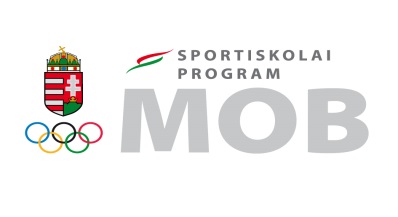 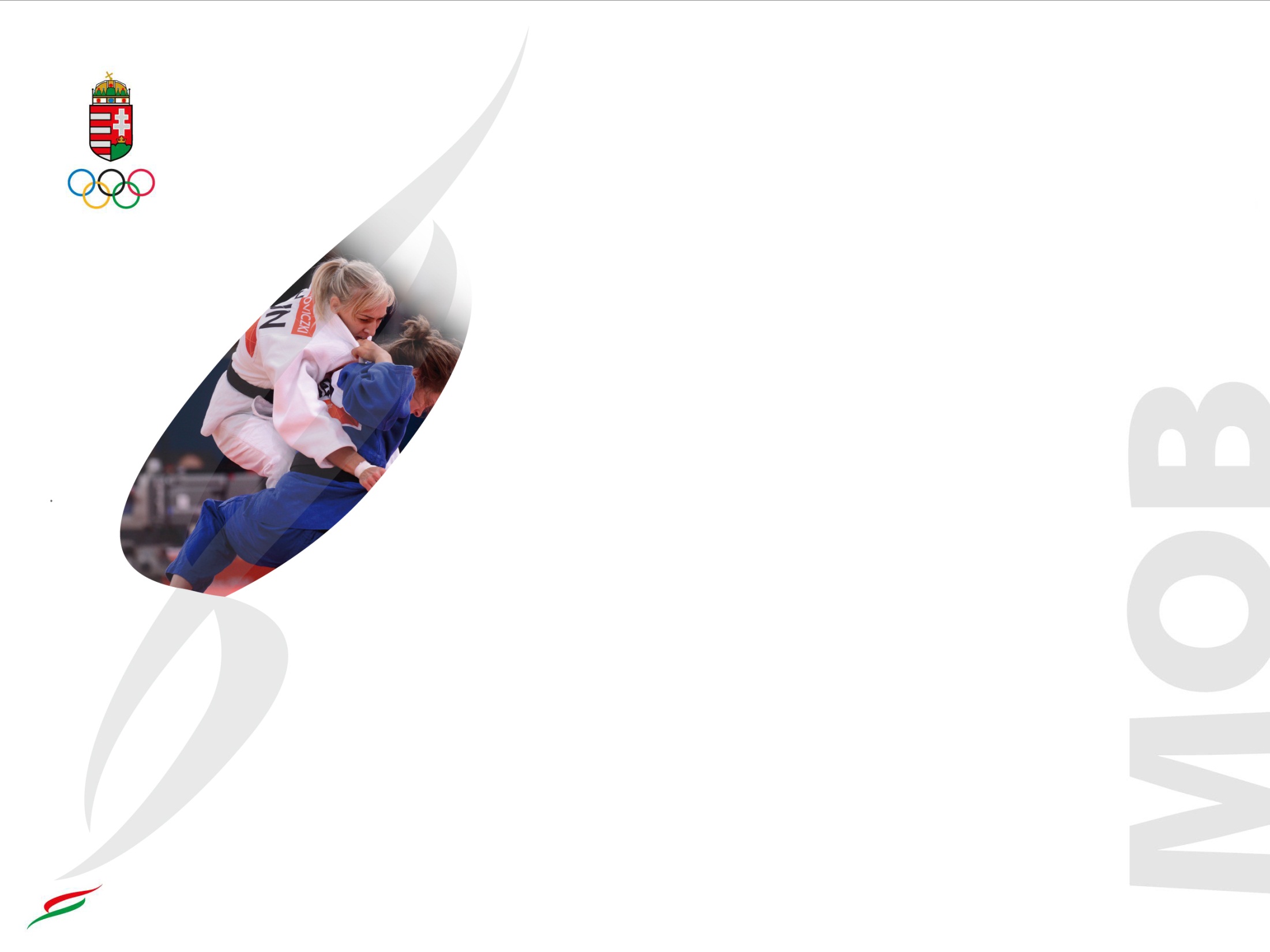 A pedagógus professziót az értelmiségi szakmák körébe sorolta, ezért elsőként az értelmiségi pálya jellemző jegyeit fogalmazta meg.  
Ezután a pedagógusszakma ismeret-, képesség- és attitűdrepertoárját tárta fel.
Végezetül az egyes szaktanárok kompetenciáinak részletes leírását végezte el. Ezeknek a leírásoknak az elnevezésére a „professziogram” jelölést alkalmazta.
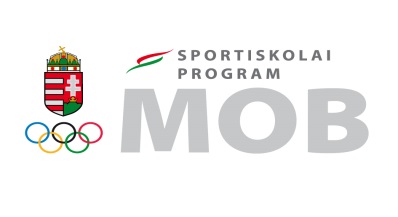 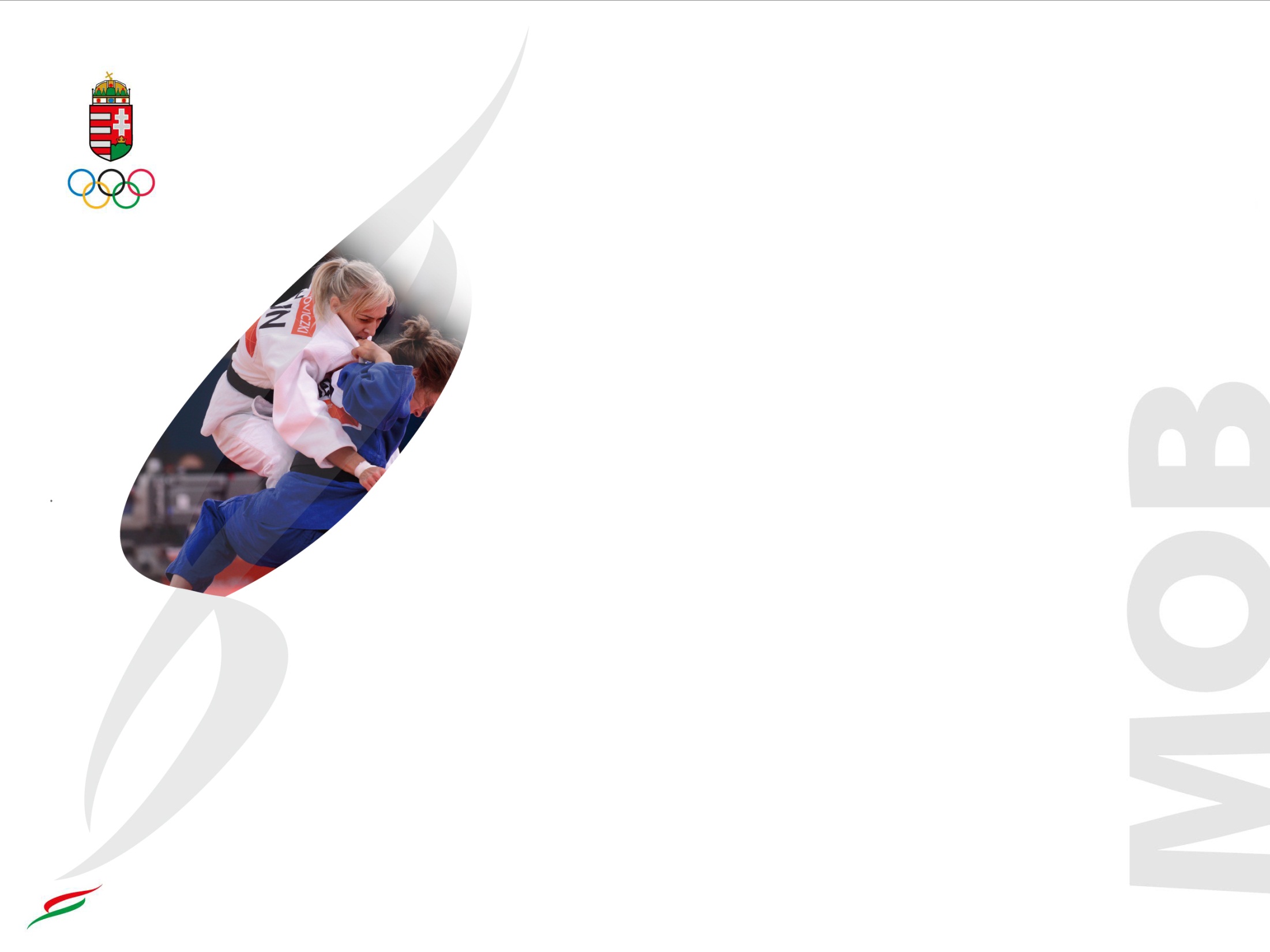 Az 1996-ban kidolgozott professziogramok az iskola hármas funkciójának megfelelően a szocializációs, a perszonalizációs és a kultúraközvetítői szerep perspektívájából szemlélve,
felsorolásszerűen fogalmazzák meg minden egyes szaktárgyat oktató pedagógus sikeres
működéséhez elengedhetetlen tevékenységeket, hogy ezen keresztül mindenre kiterjedő
képet nyújtsanak a pálya tevékenységspektrumáról.
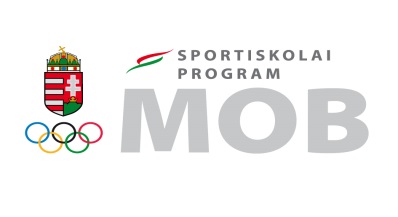 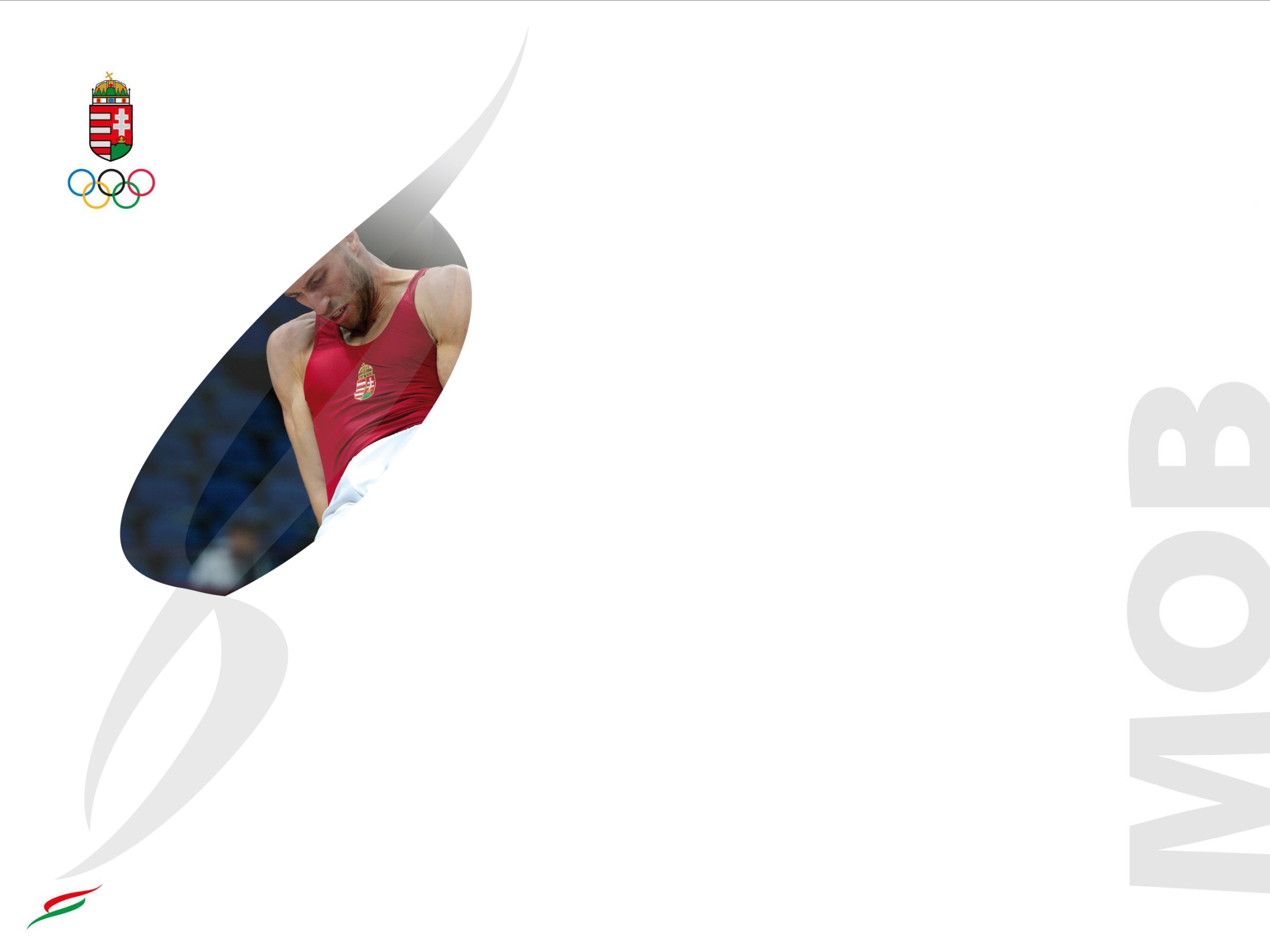 Pedagógus professziogramok

Zsolnai József a pedagógus ideáltipikus képét a következő jellemzőkkel rajzolta meg:
– lelkileg egészséges;
– ért a tervezéshez;
– ért a szervezéshez,
– ért az elemzéshez;
– jó kommunikátor;
– jó diagnoszta;
– biztonságos döntéshozó;
– biztonsággal eligazodik az értékek világában;
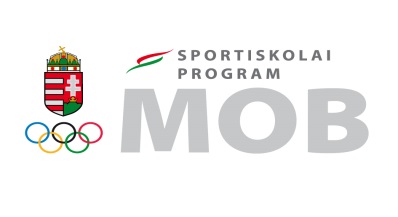 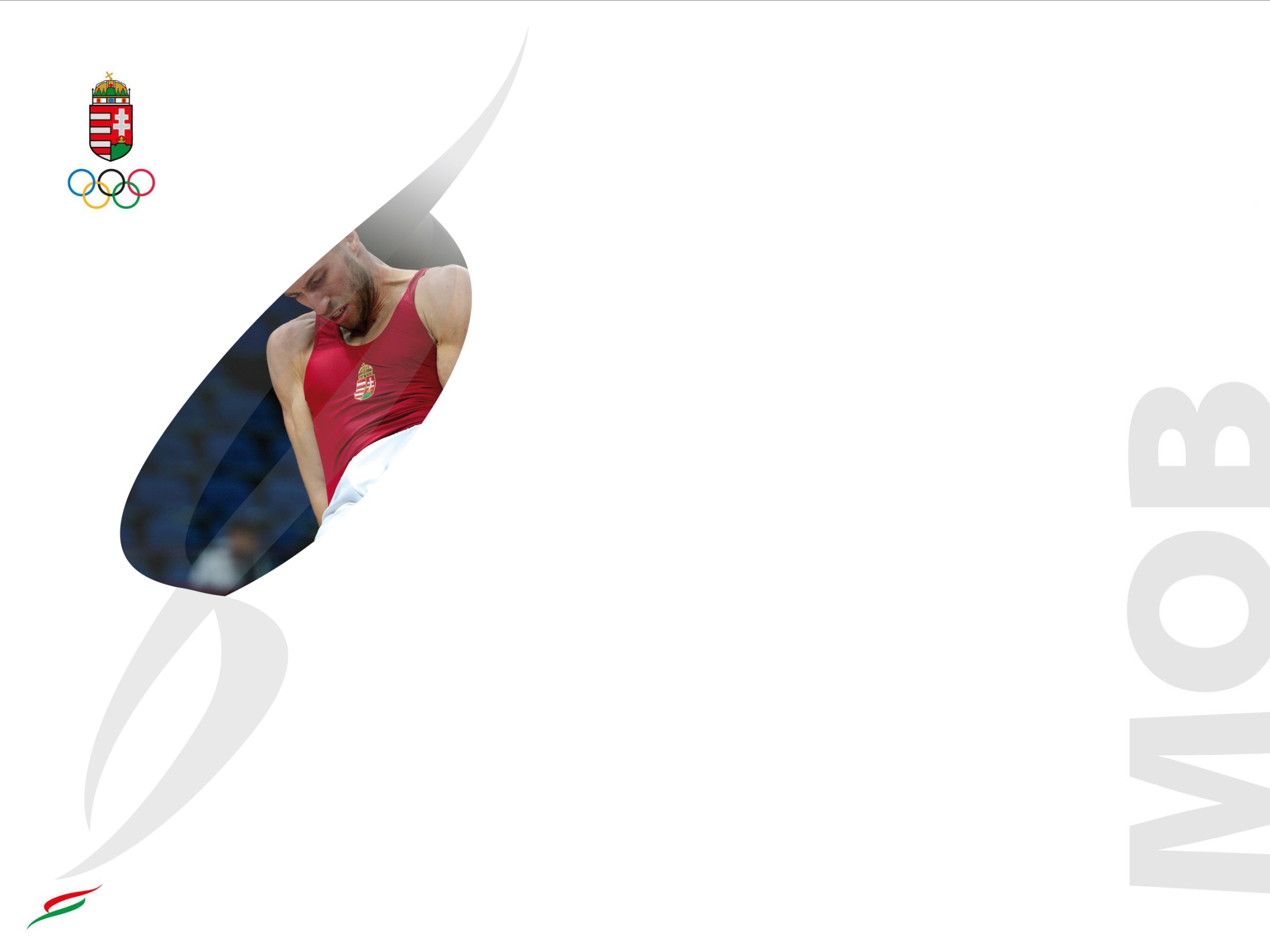 – ismeri a különféle pedagógiai paradigmákat;
– elismeri, hogy műhibákat követhet el, és vállalja a felelősséget;
– jogérzéke fejlett;
– nyitott a filozófiára, a tudományokra, a művészetekre;
– alkotásra, adaptálásra érett;
– a legkülönfélébb pedagógus-munkaszerepekben képes hiteles teljesítményt nyújtani.

(Zsolnai József: Egy gyakorlatközeli pedagógia)
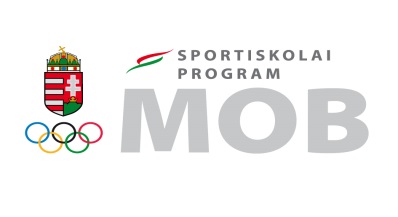 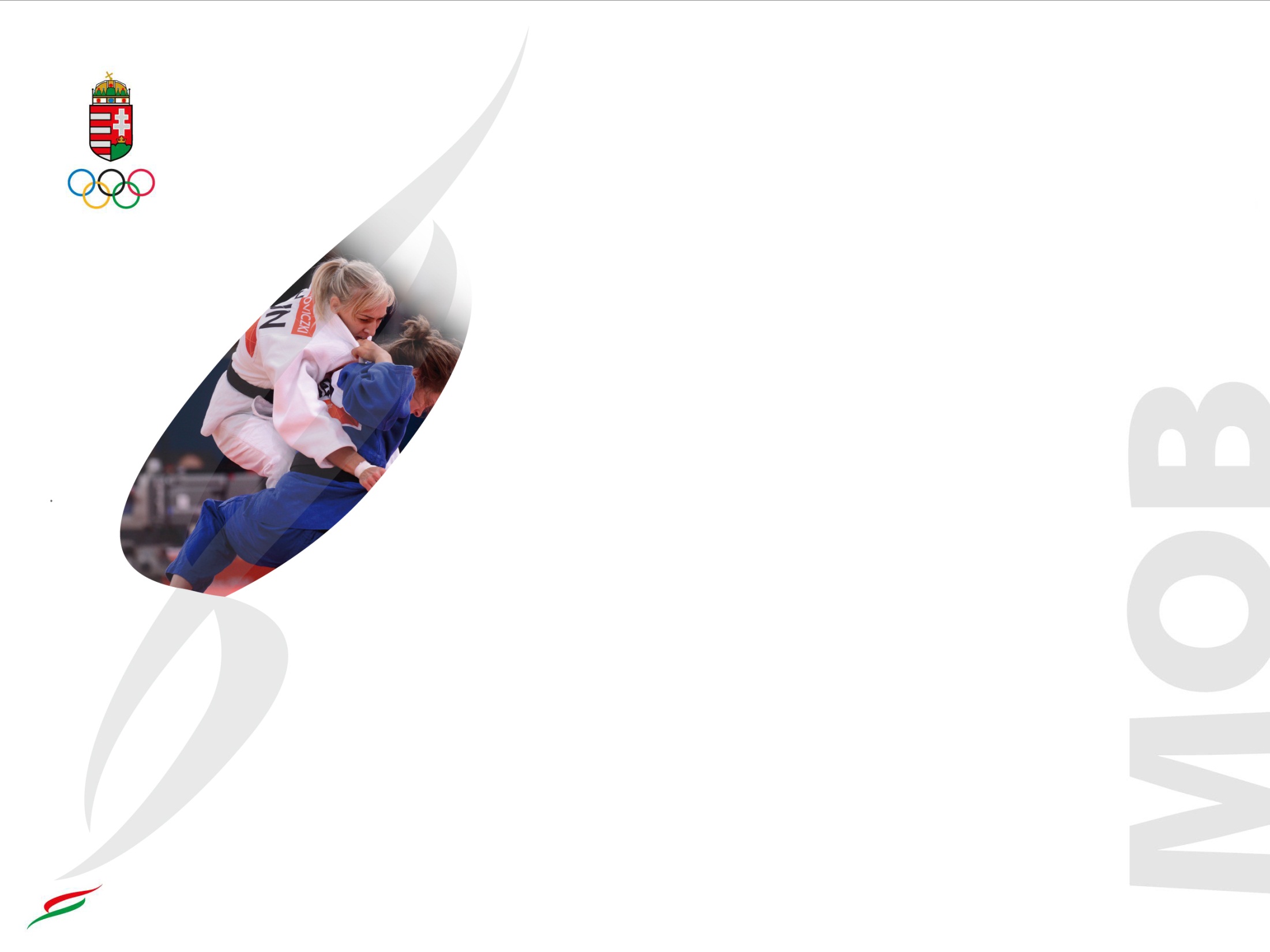 A tanári professzionalizmus jegyei az OECD szerint (1)

 Szakértelem – a tanított szakterülettel összefüggő tudás
Pedagógiai know-how – a tudás átadásának és a kompetenciák fejlesztésének technológiái 
A technológia értése – az új technológiákat a tanítási-tanulási folyamat integrált részévé tegyék
Szervezeti kompetencia és együttműködés – a tanítást teamben végzett tevékenységnek tekinti
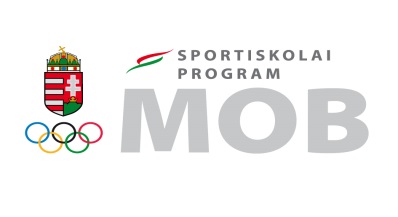 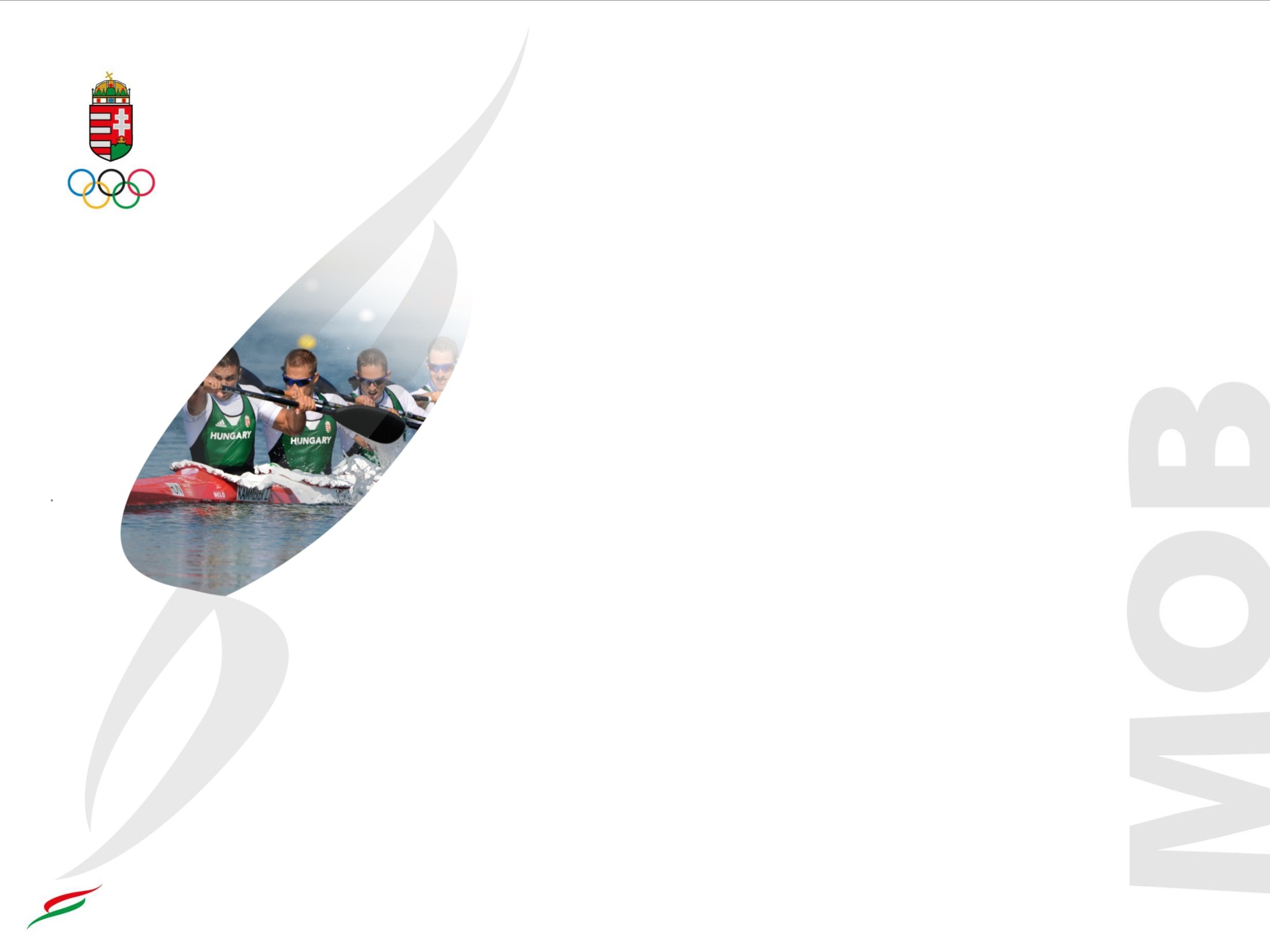 Rugalmasság – a pedagógusi szakma tartalma és a munkavégzéssel kapcsolatos elvárások változhatnak
Mobilitás – gyakorivá válik a szakmák közötti átlépés
Nyitottság – a tanári szakma meghatározó sajátossága a nyitottság (külső szereplők, partnerek)

(OECD Education Policy Analysis, Paris, 1998.)
(OECD – Organisation for Economic Co-operation and Development – Gazdasági Együttműködési és Fejlesztési Szervezet)
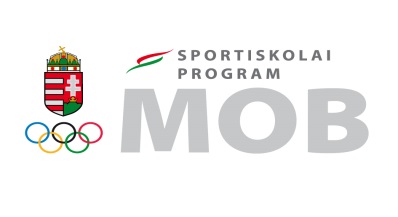 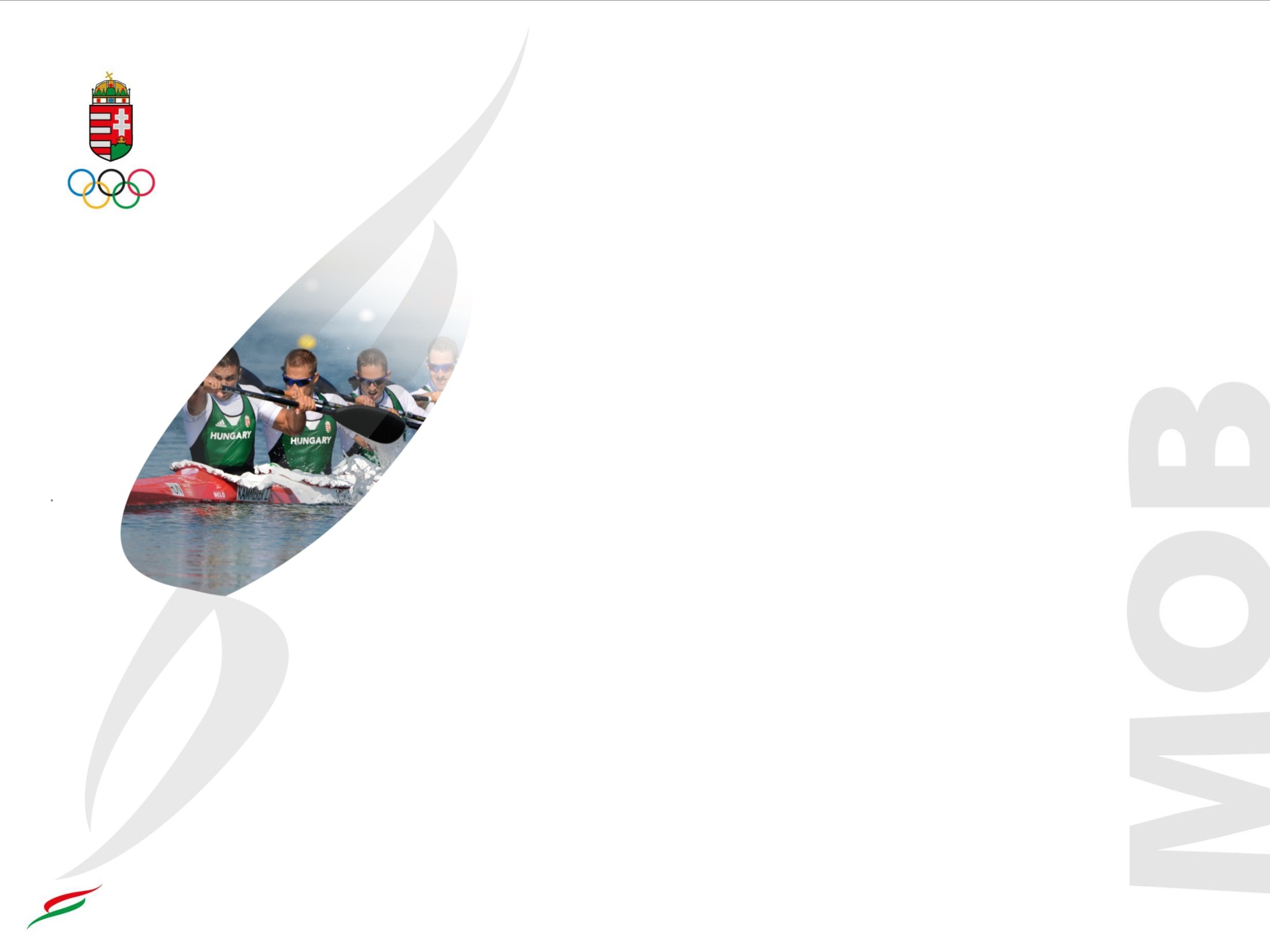 Pedagógusi kompetenciák a portfólió tükrében

A tanuló személyiségének fejlesztése, az egyéni bánásmód érvényesítése.
A tanulói csoportok, közösségek alakulásának segítése, fejlesztése. Esélyteremtés, nyitottság a különböző társadalmi-kulturális sokféleségre.
Szaktudományos, szaktárgyi, szakmódszertani tudás.
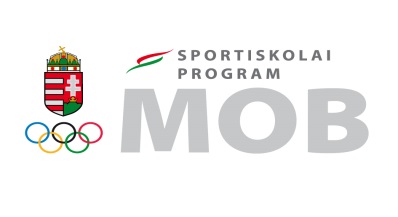 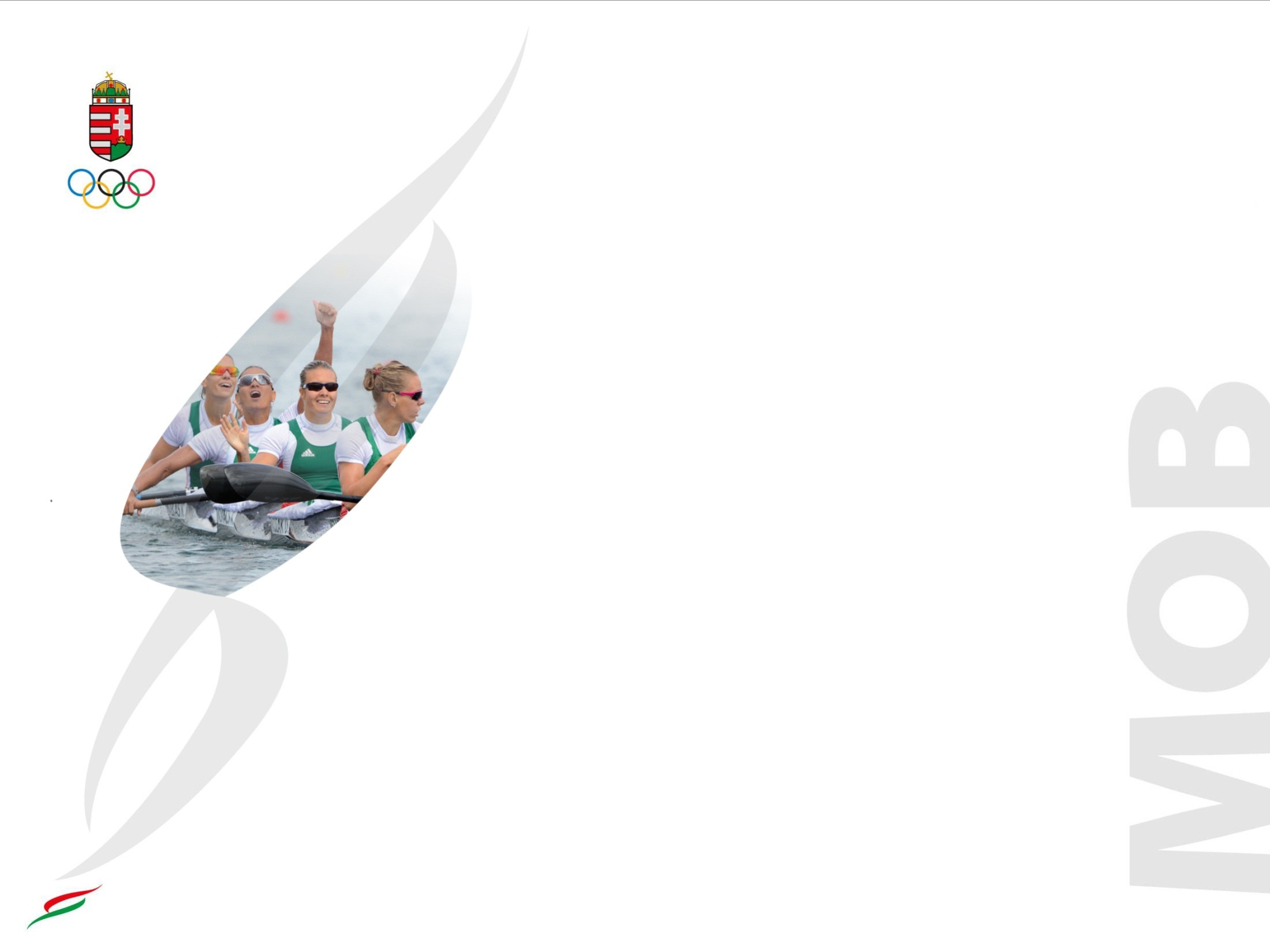 A pedagógiai folyamatok tervezése. 
A tanulás támogatása. 
A pedagógiai folyamatok és a tanulók személyiségfejlődésének folyamatos értékelése. 
Kommunikáció és szakmai együttműködés. 
Elkötelezettség és felelősségvállalás a szakmai fejlődésért.

(Kotschy Beáta: A portfólió szerepe a pedagógusok minősítési folyamatában)
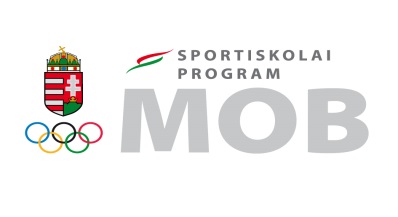 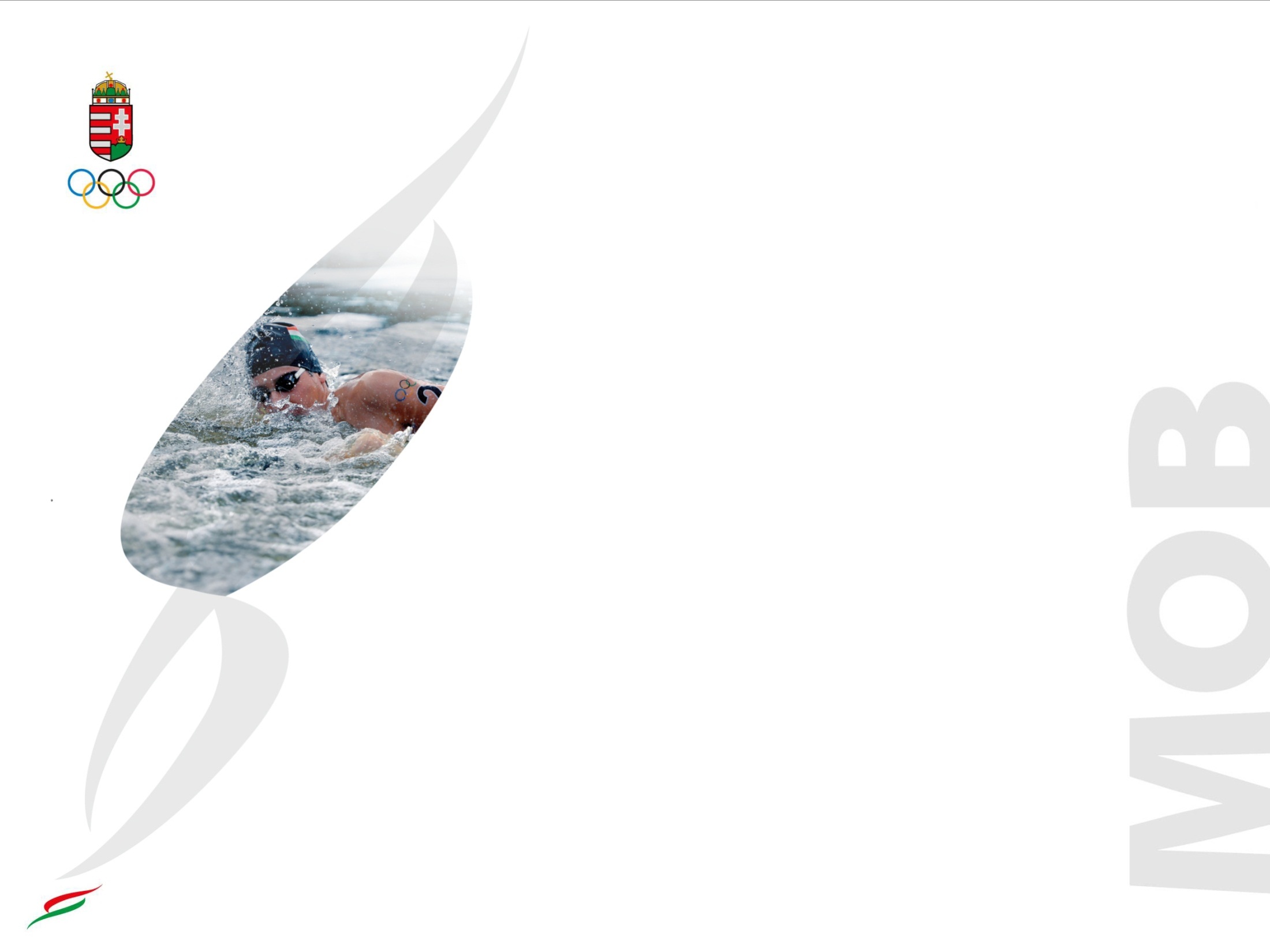 Az egyes kompetenciák elemzési szempontjai

Szakmai ismeretek
Képességek
Attitűdök

… és újra elérkeztünk a kiindulópontunkhoz, a Zsolnai József és kutatócsoportja által megfogalmazott pedagógusi (tanári) professziogramokhoz. 

(Kotschy Beáta: A portfólió szerepe a pedagógusok minősítési folyamatában)
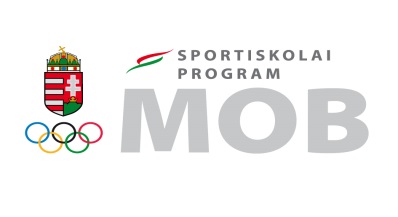 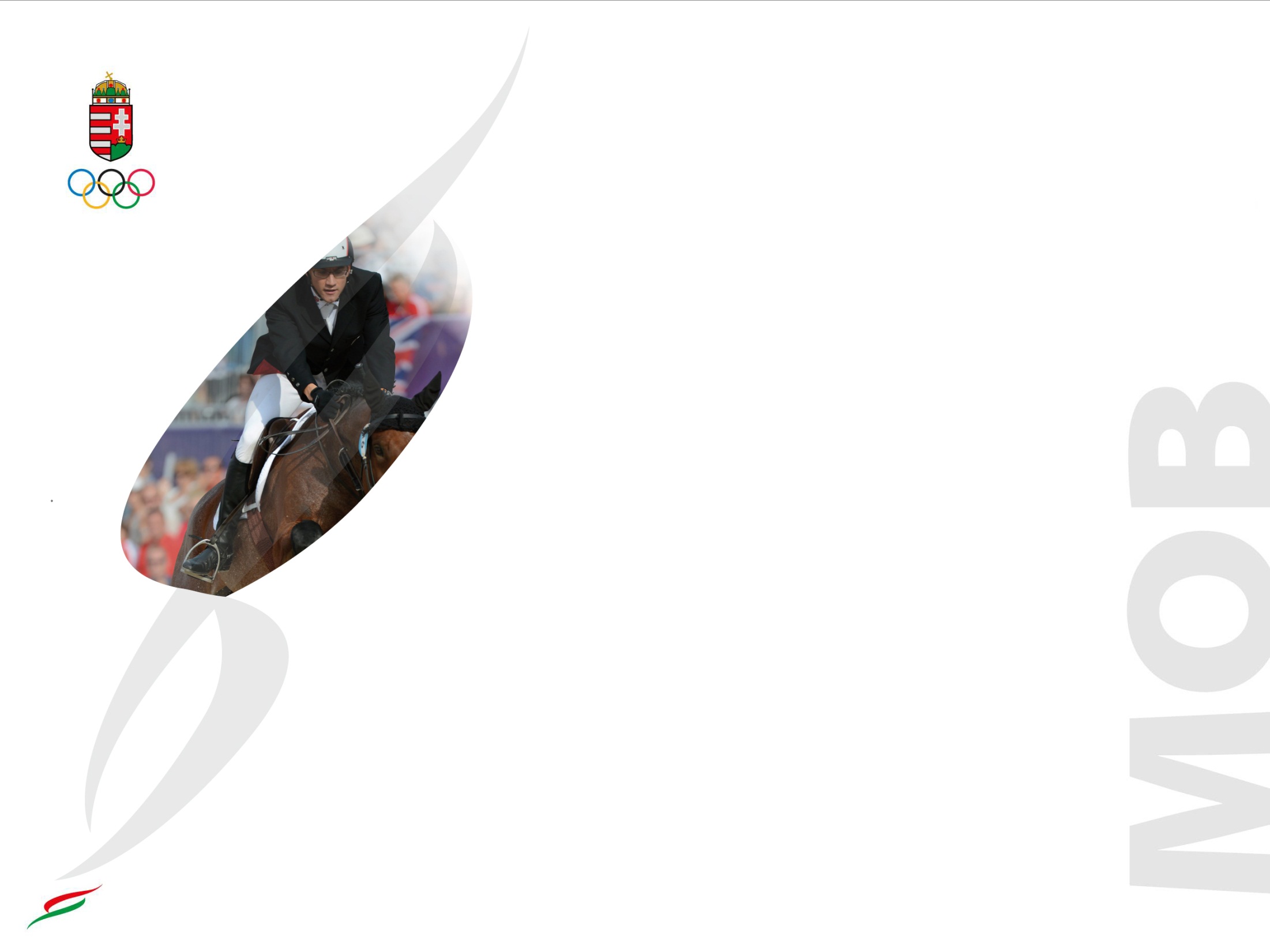 A pedagógusi professzió és a Sportiskolai program

Kell-e újraértelmezni az egyes pedagógusi szerepeket a köznevelési típusú sportiskolákban?
A Sportiskolai program főcélja: a tudatos sportolóvá, sportemberré nevelés.
A sportiskolák főfeladata: összehangolni a tankötelezettségből fakadó követelményeket és a sportkarrier építésének lehetőségét a sportoló tanuló érdekében. 

(Sportiskolai kerettanterv)
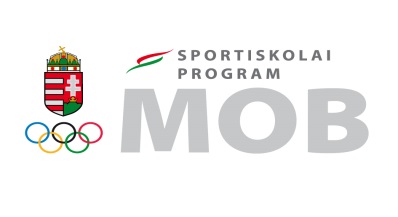 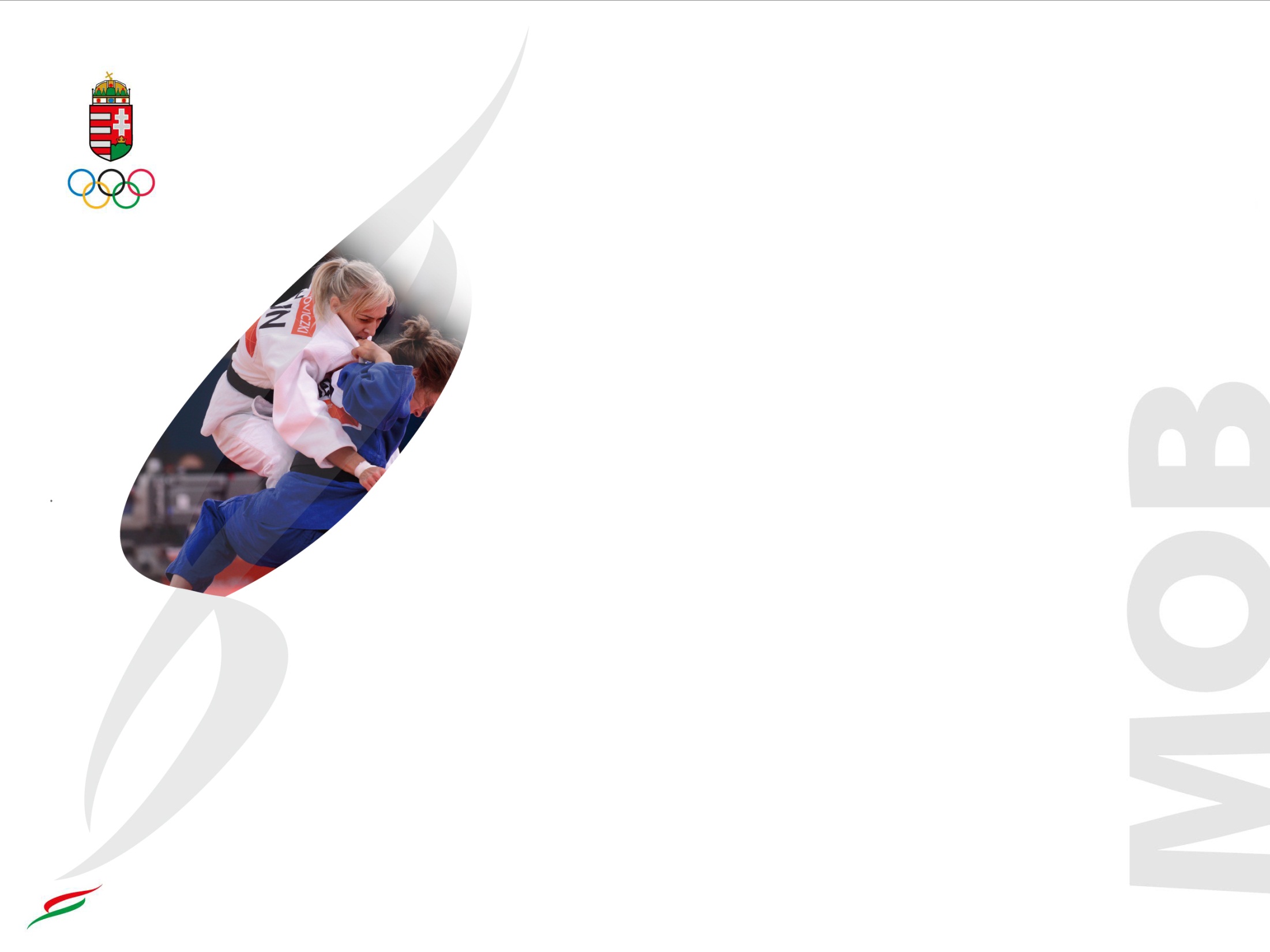 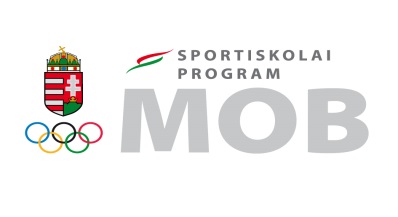 Pedagógusi professziomátrix 
a köznevelési típusú sportiskolákban
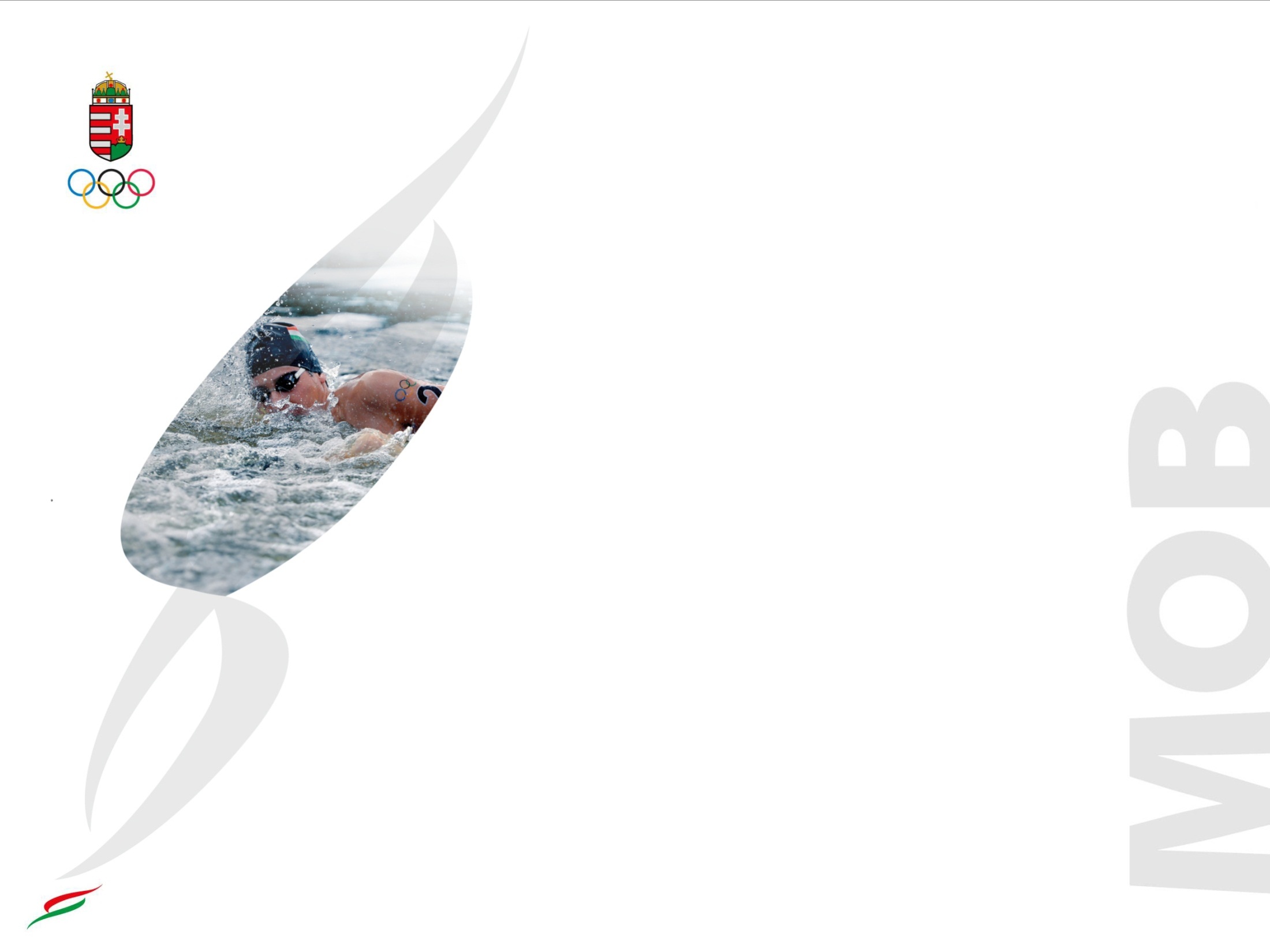 A professzionalizáció követelménycsoportjai

A pedagógus tudástípusai
A pedagógus képességei
A pedagógus attitűdje
A pedagógus nevelési stílusa (magatartása)
A pedagógus önreflexiója 

(Zsolnai József: Az értékközvetítő és képességfejlesztő pedagógia)
(Zsolnai József - Kocsis Mihály: Kritika és koncepció)
(Zsolnai József: Bevezetés a pedagógiai gondolkodásba)
(Zsolnai József: A pedagógia új rendszere címszavakban)
(Lehmann László: Az új típusú sportiskola bemutatása)
(Lehmann László: A sportiskolai rendszer, a sportiskolai típusok és formációk meghatározása és viszonyrendszere, a sportiskolák jogi és tartalmi szabályozása) 
(Lehmann László: A sportiskolák szabályozási rendszere és fejlesztési irányai)
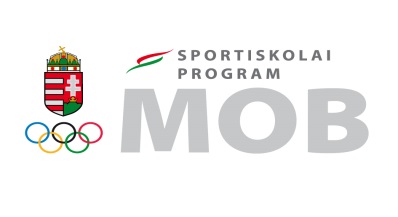 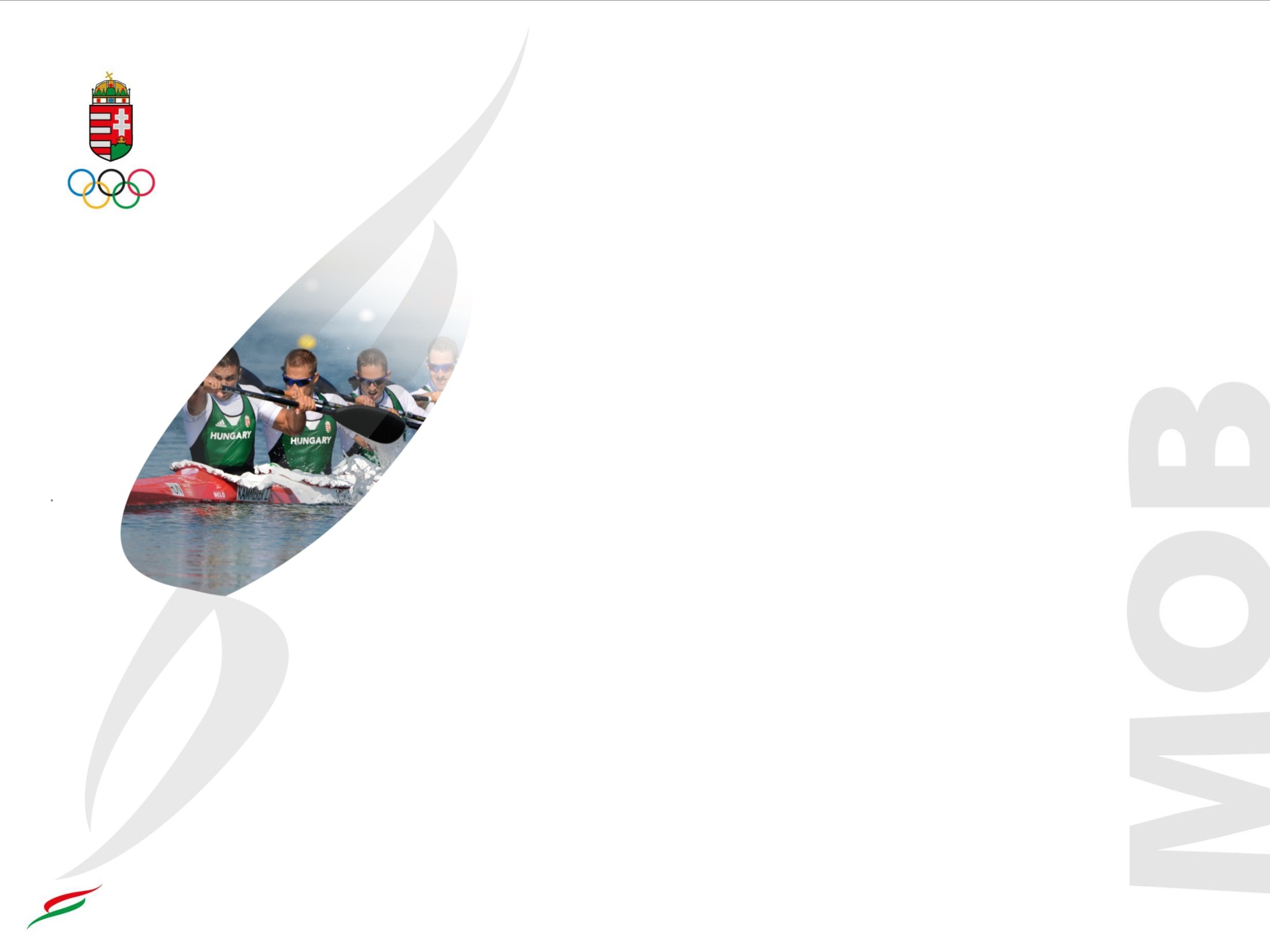 A pedagógiai tudás fogalma

A tudás a megismerés, a tanulás, illetve a tapasztalás folyamatának a végeredménye. Tárgya a való világ és benne az ember önmaga. Alanya az emberi szubjektum, amely leképező apparátusával leképezi a való világot. A tudás összefoglalása a tudomány. A tudás a vélekedéssel ellentétben bizonyítható, szükségszerű ismeret, amelyet a logika törvényei garantálnak. 
(Magyar Nagylexikon és Pedagógiai Lexikon)
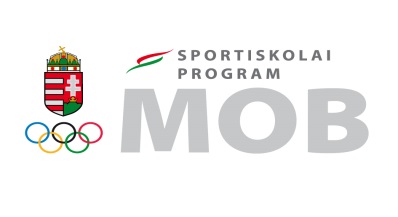 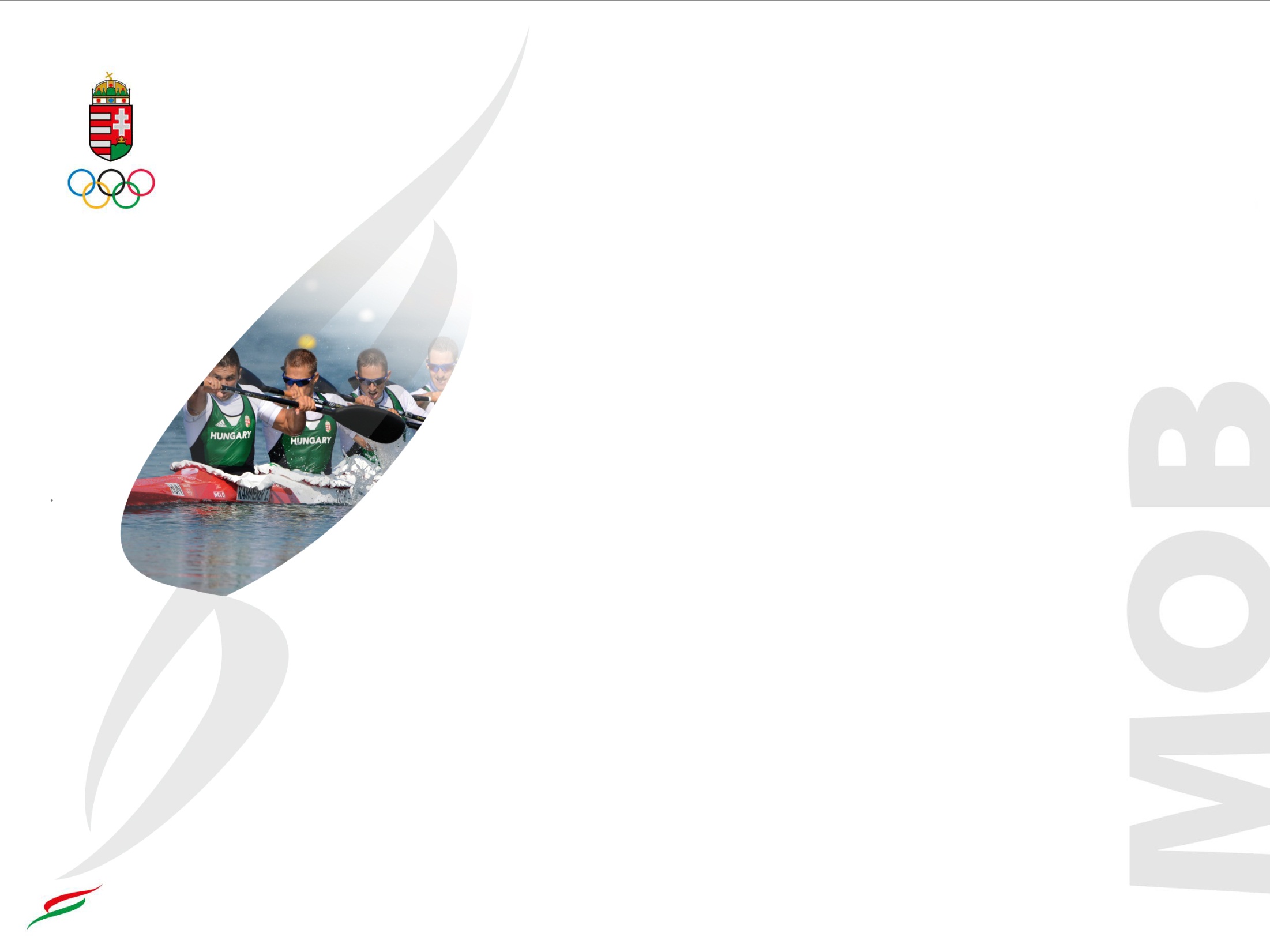 A pedagógus tudástípusai

Szubsztantív tudás  (az adott dologra vonatkozó elméleti tudás)
Stratégiai tudás (az adott dolog megtanítására vonatkozó elméleti és gyakorlati tudás)
Diagnosztizáló tudás (az adott dolog tanulási nehézségeire vonatkozó elméleti és gyakorlati tudás)
Normatudás (az adott dolog gyakorlati tudása, alkalmazni tudása)
Értékelő tudás (az adott dolog ellenőrzésére, értékelésére vonatkozó elméleti és gyakorlati tudás)

(Zsolnai József: Paradigmák és paradigmaváltások a magyarországi anyanyelv és irodalompedagógiai kutatások körében)
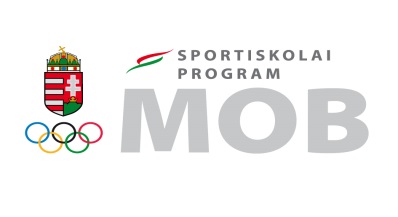 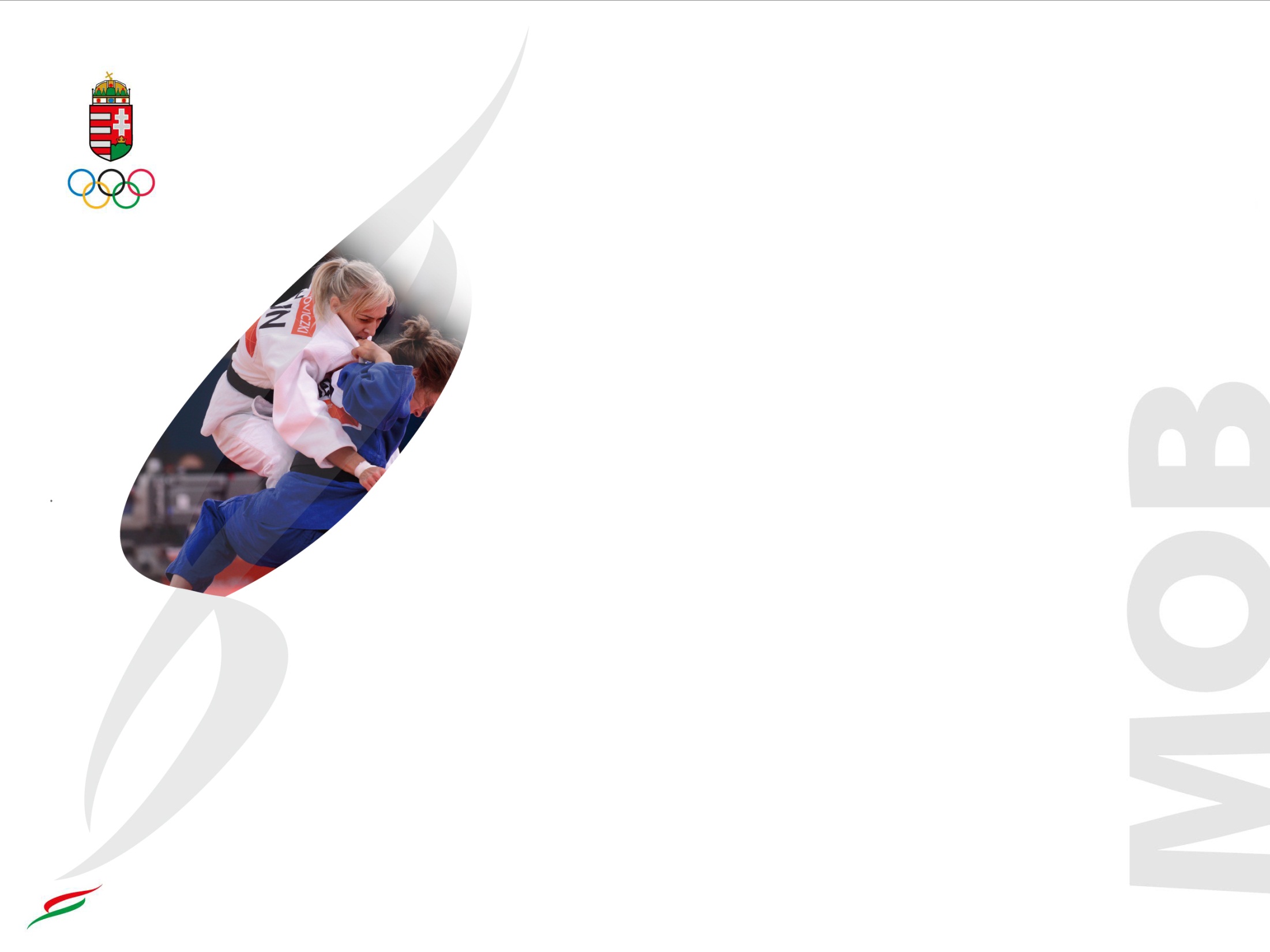 A képesség fogalma

Az emberi képesség az ember valóságos lehetősége valamely tevékenységosztály tetszőleges elemének az elvégzésére.

Az emberi képességek rendszere:
Általános képességek (kognitív, kommunikatív, szociális, modifikatív)
Műveleti képességek (logikai, rendszerezési, bizonyítási, kombinatív)
Specifikus képességek (tantárgyspecifikus, sportágspecifikus, szakmaspecifikus)

(Nagy József: Tudástechnológia elméleti alapjai)
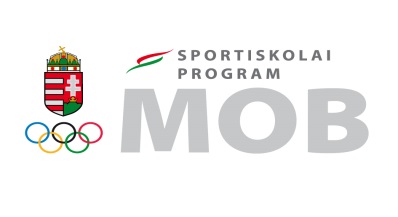 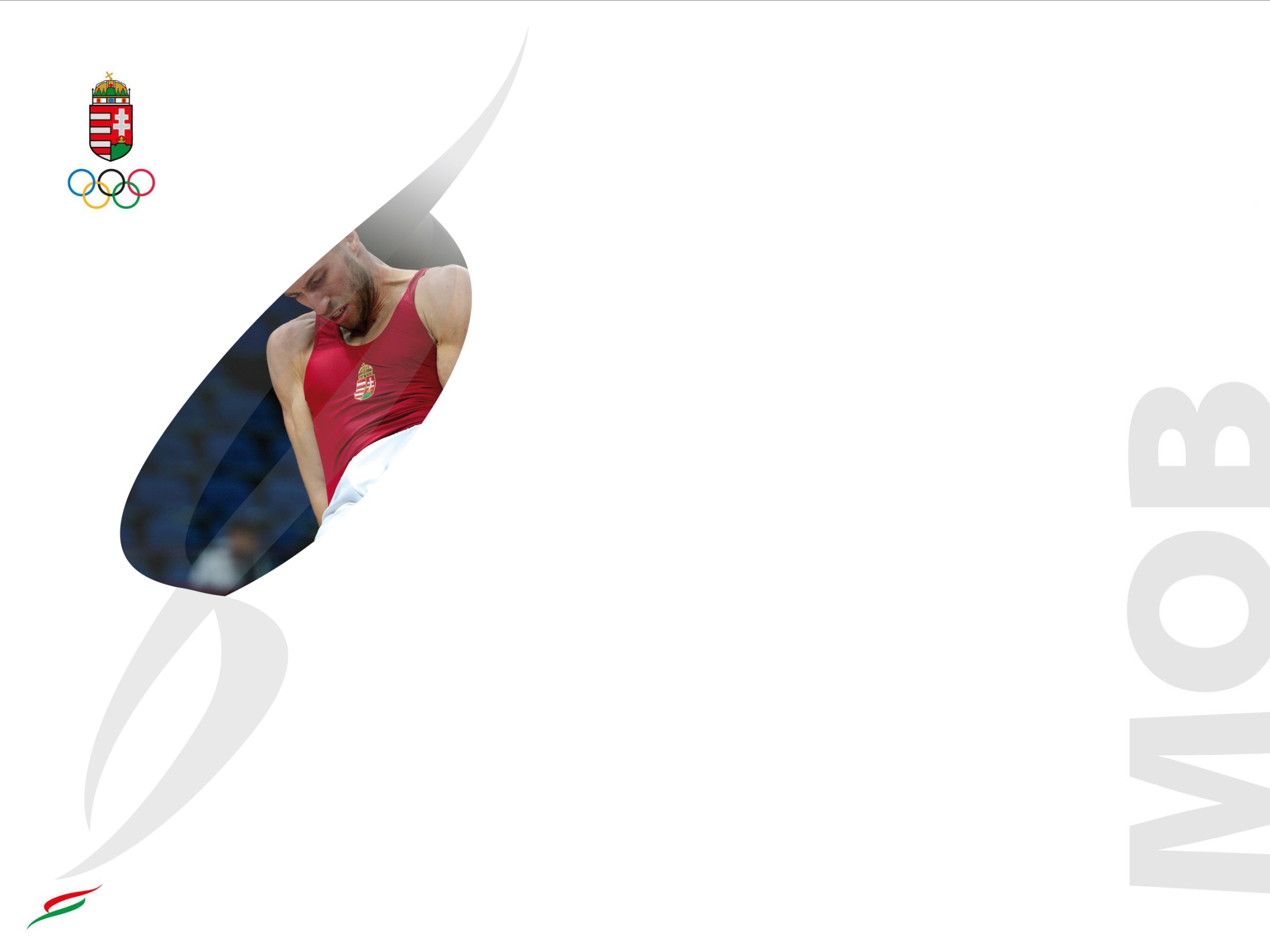 A pedagógiai attitűd fogalma 


A pedagógiai attitűdök értékekhez kapcsolódó reakciósémák, készenléti állapotok, amelyek közvetlenül befolyásolják a pedagógus gyerekekhez való viszonyát, gyerekekre vonatkozó döntéseit, célkitűzéseit, értékeléseit stb.

(Pedagógiai Lexikon)
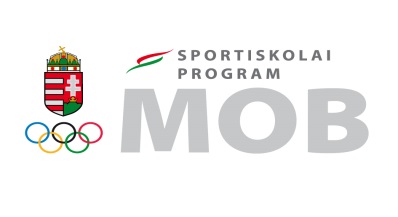 Az attitűd értelmezései

Pszichológiai szempontból cselekvésre való készenléti állapotot, beállítódást jelent.

Szociálpszichológiai szempontból tartós beállítódást, értékelő viszonyulást jelent valamely tárgy, személy vagy gondolat iránt.

Hétköznapi megfogalmazásban viszonyulásnak értelmezzük.

(Pedagógiai Lexikon és Pszichológiai Lexikon)
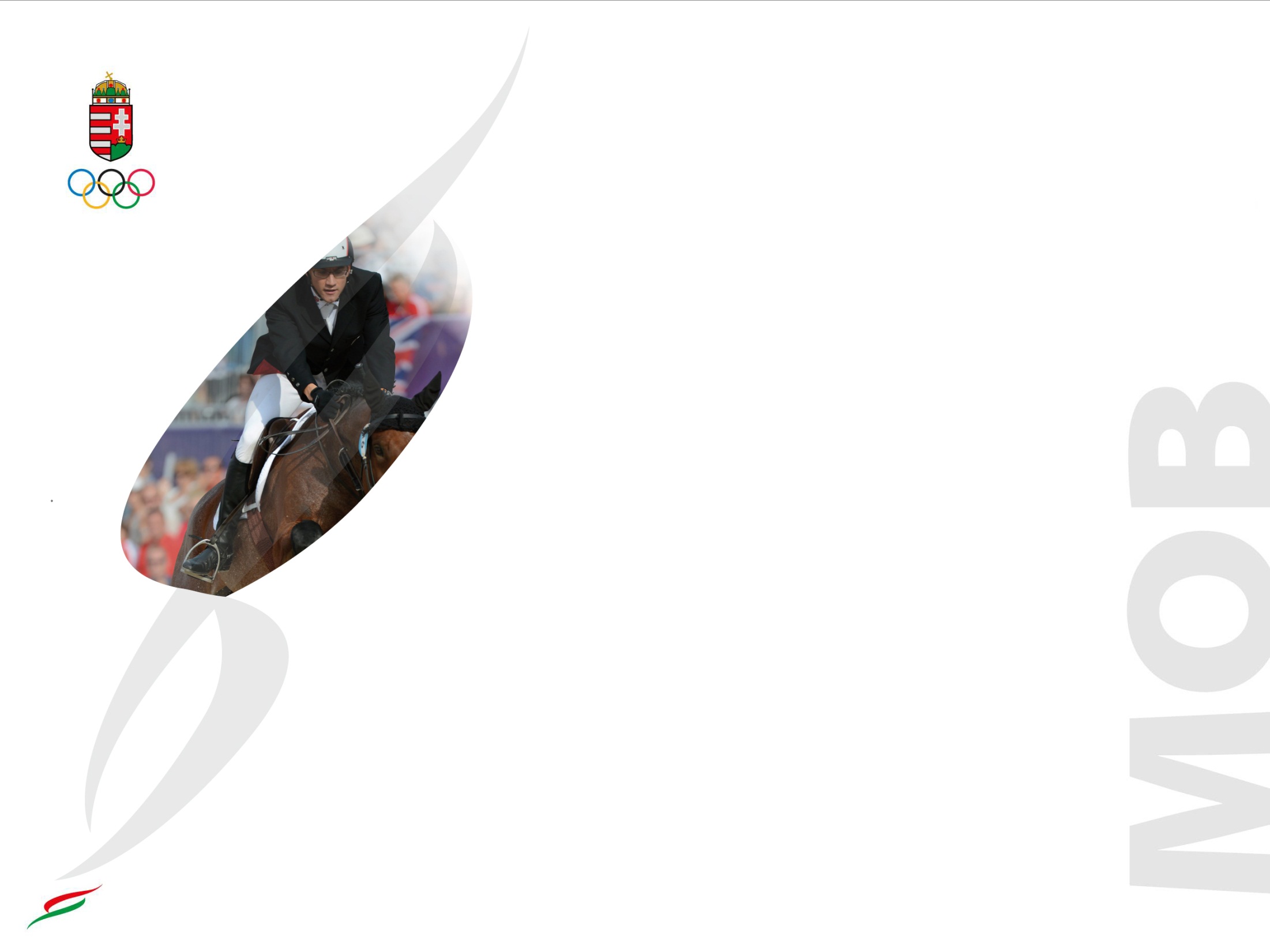 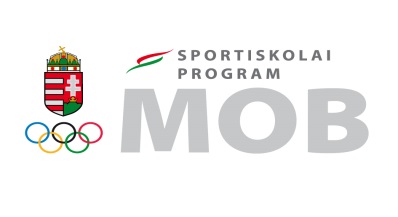 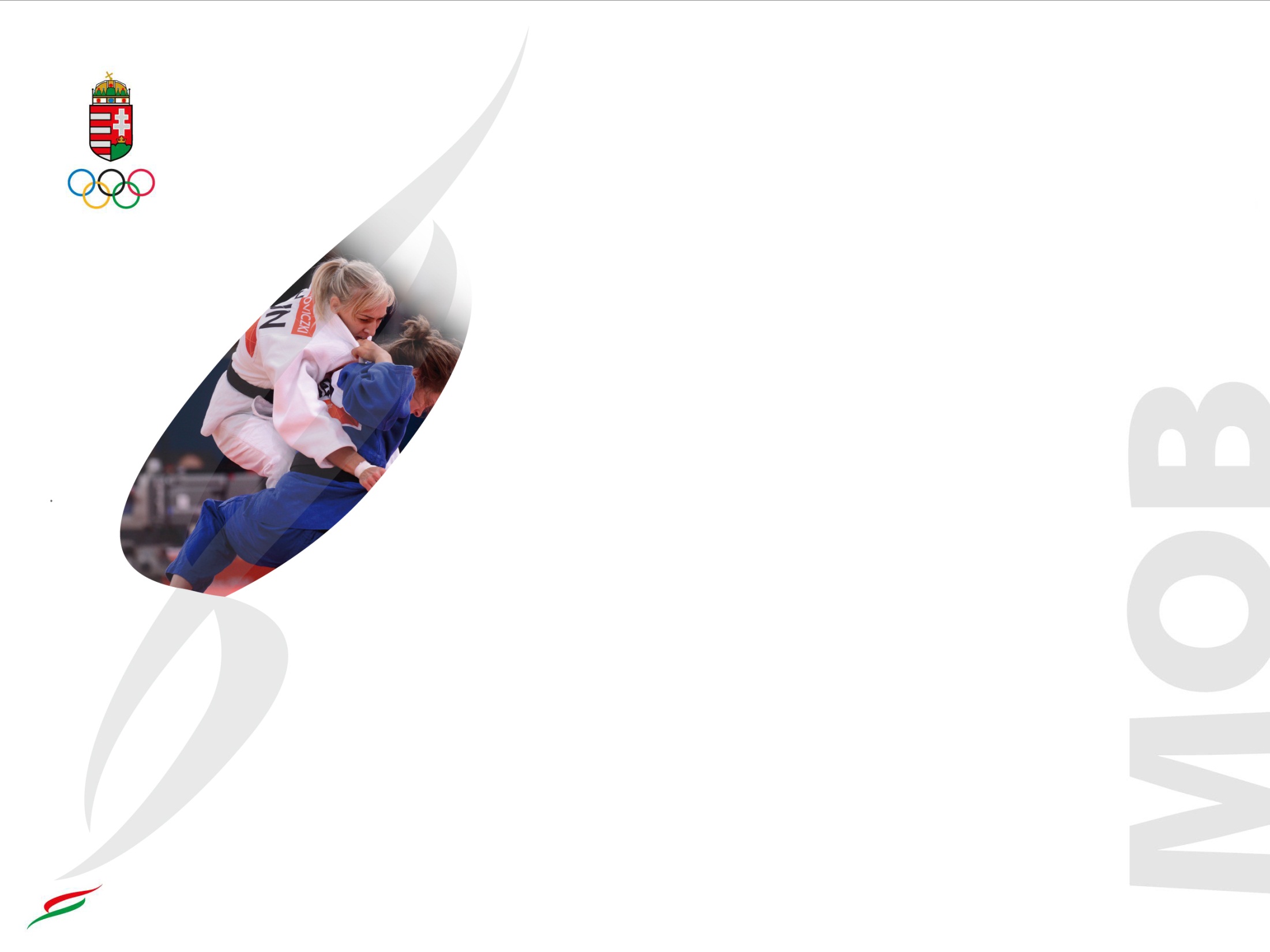 A pedagógus gyermekhez való viszonya, beállítódása
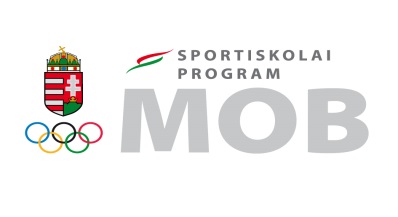 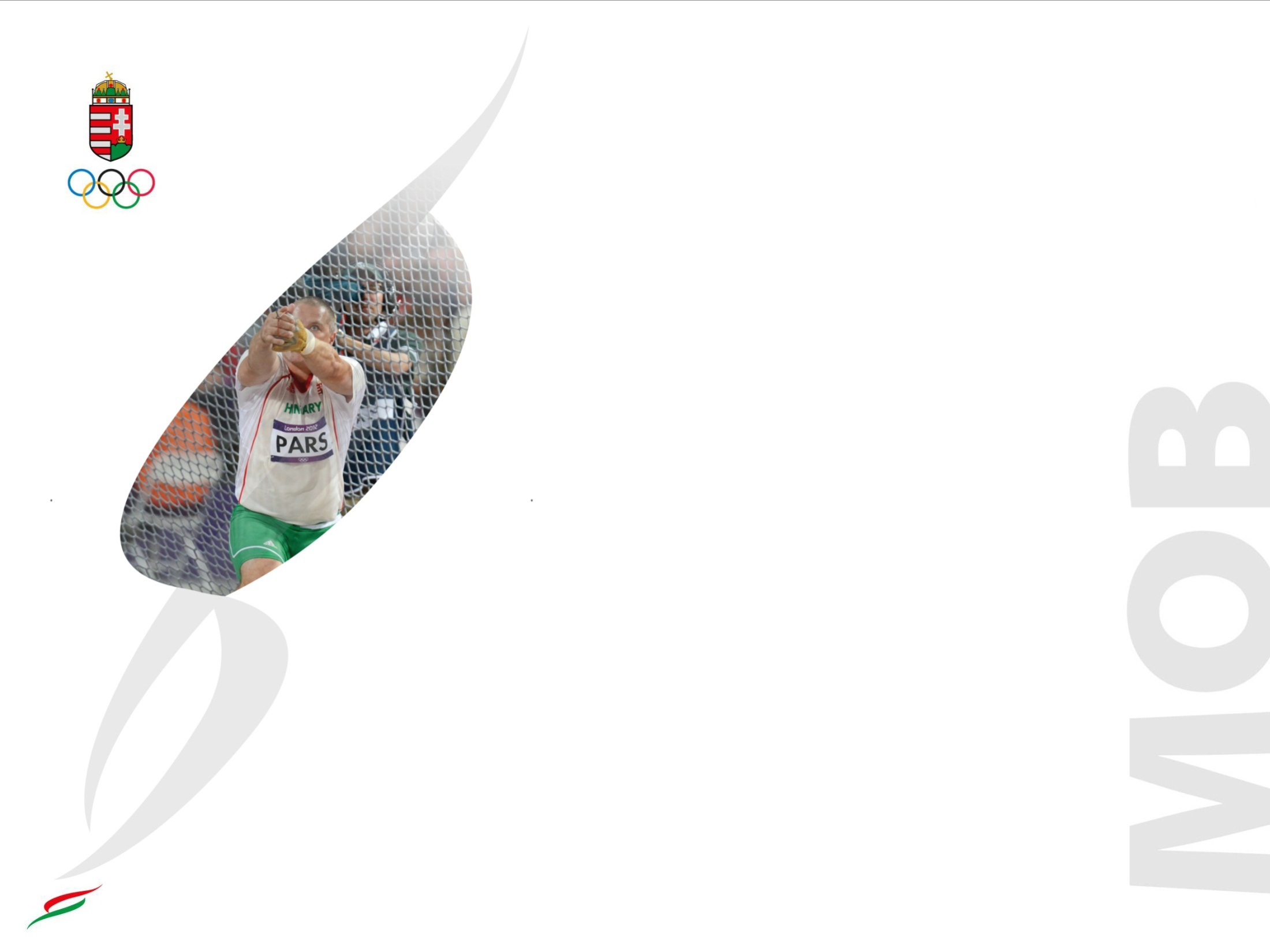 A nevelési stílus fogalma

Stílus: sajátos viselkedésmód, magatartásforma
A nevelési stílus a pedagógus és a tanulócsoport kapcsolatának olyan hosszabb időn át érvényesülő alaptónusa, amely sokban meghatározza a pedagógiai hatás érvényesülésének esélyeit, a tanulók és a pedagógus iskolai közérzetét.

(Pedagógiai Lexikon)
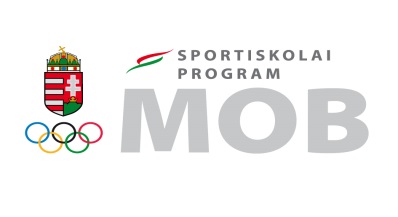 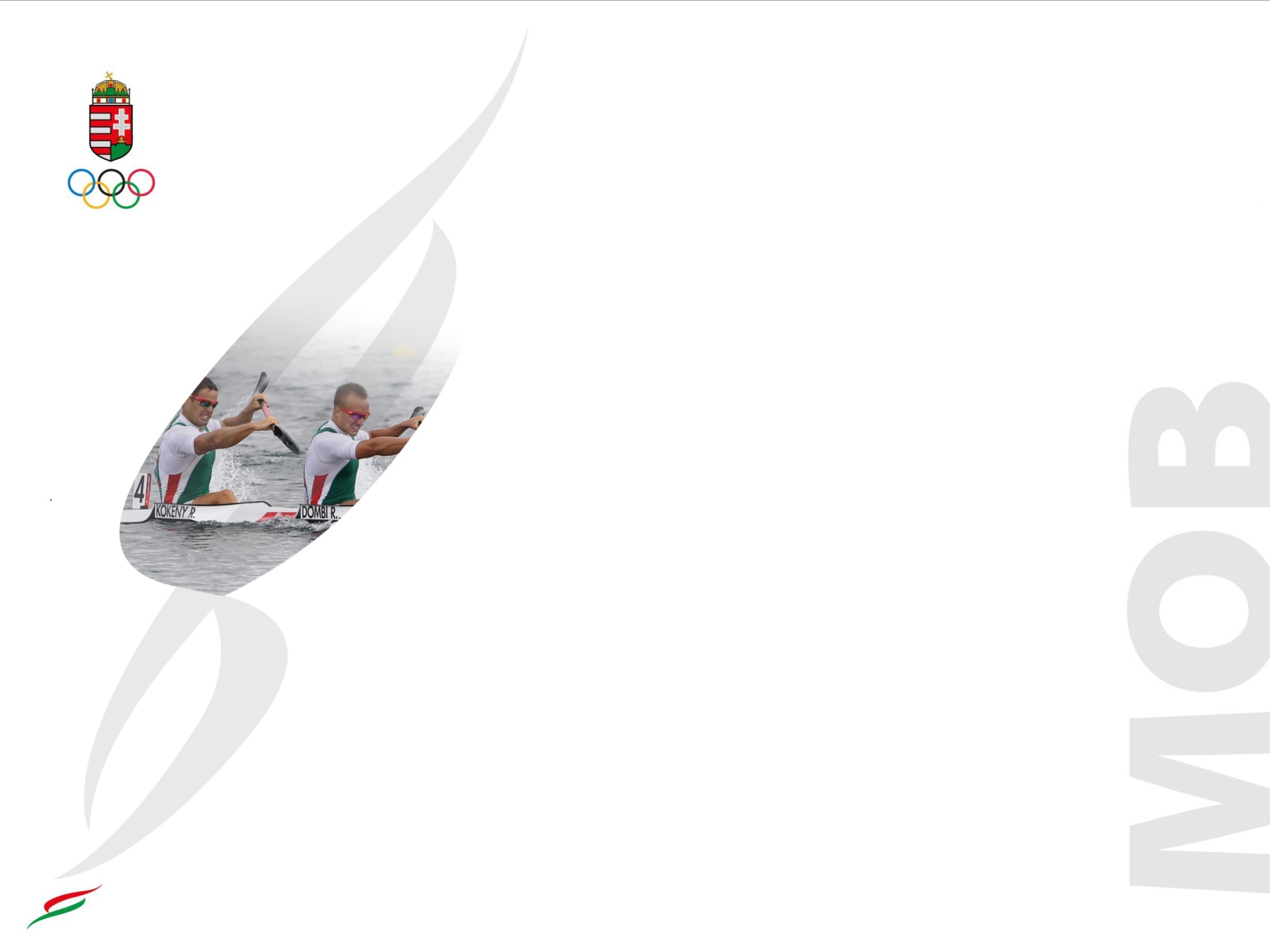 Nevelői stílusok – légkörök

Autokratikus nevelői stílus – vakfegyelem légköre
Jellemzői: önkényes vezetés, ellentmondást nem tűrő tanári magatartás, személyeskedő megjegyzések, utasítások, fölényeskedés

Demokratikus nevelői stílus – önkéntes fegyelem légköre
Jellemzői: beláttatás, együttműködés, szabad vita, tanácsok, önállóság, tárgyilagos értékelés

Laissez–faire nevelési stílus – anarchisztikus légkör
Jellemzői: nincs irányítás, nincs feladat-meghatározás és értékelés, közömbös vezetés

(Gyermeklélektani kutatások – Lewin, Lippitt, White)
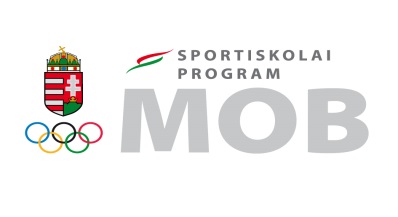 További tipizálások

Ranschburg Jenő szerint:
Meleg - engedékeny
Meleg - korlátozó
Hideg - engedékeny
Hideg – korlátozó

Zsolnai József szerint:
Együttműködő – korlátozó
Együttműködő – tehetetlen
Erőszakos – korlátozó
Erőszakos – tehetetlen
Erőszakos – közömbös
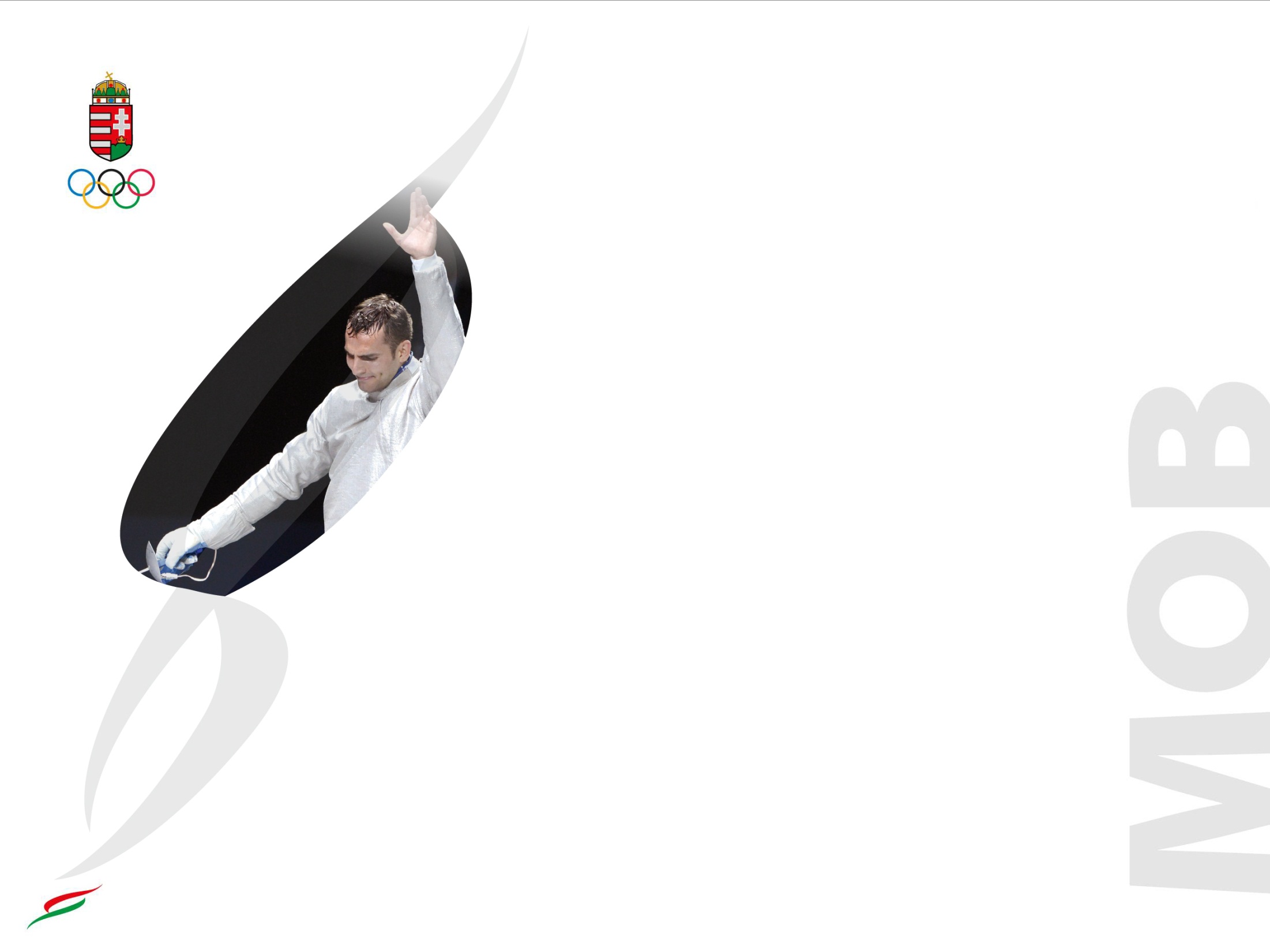 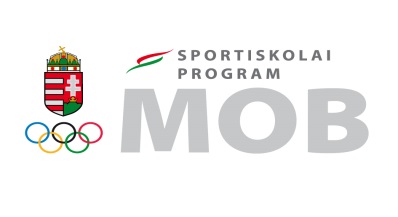 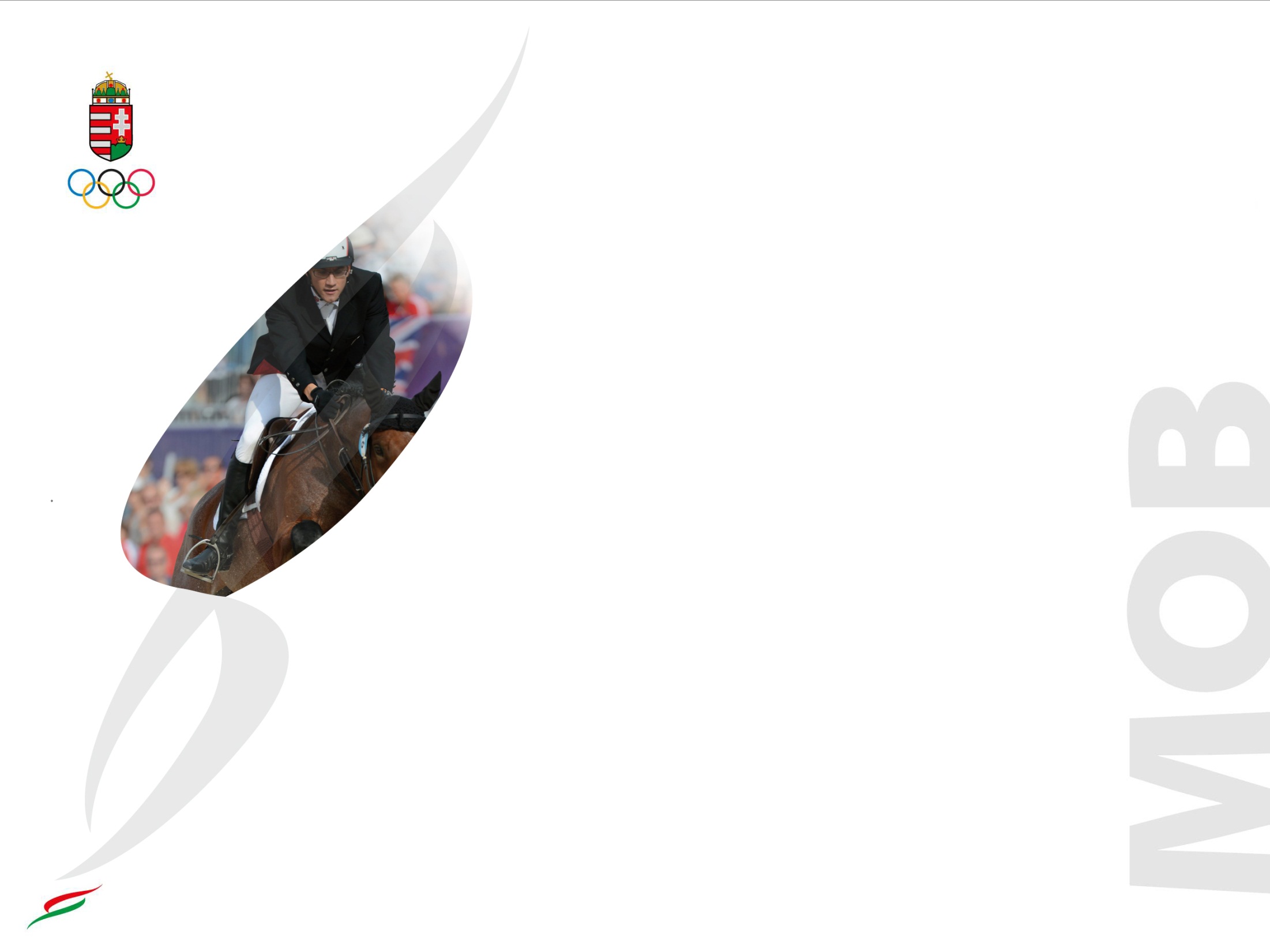 A pedagógus önreflexiója

Az önreflexió lényege nem más, mint az adott pedagógus- tevékenység implicit vagy explicit filozófiája, metaelemzése.

Az önreflexió típusai:
mindennapi
szakmai
tudományos
művészi

A pedagógusok reflexiós kultúrájával függ össze szakmai énképük színvonala.
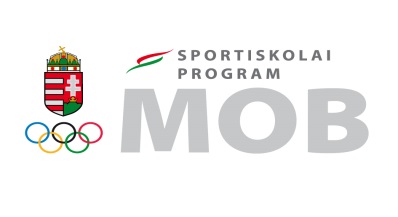 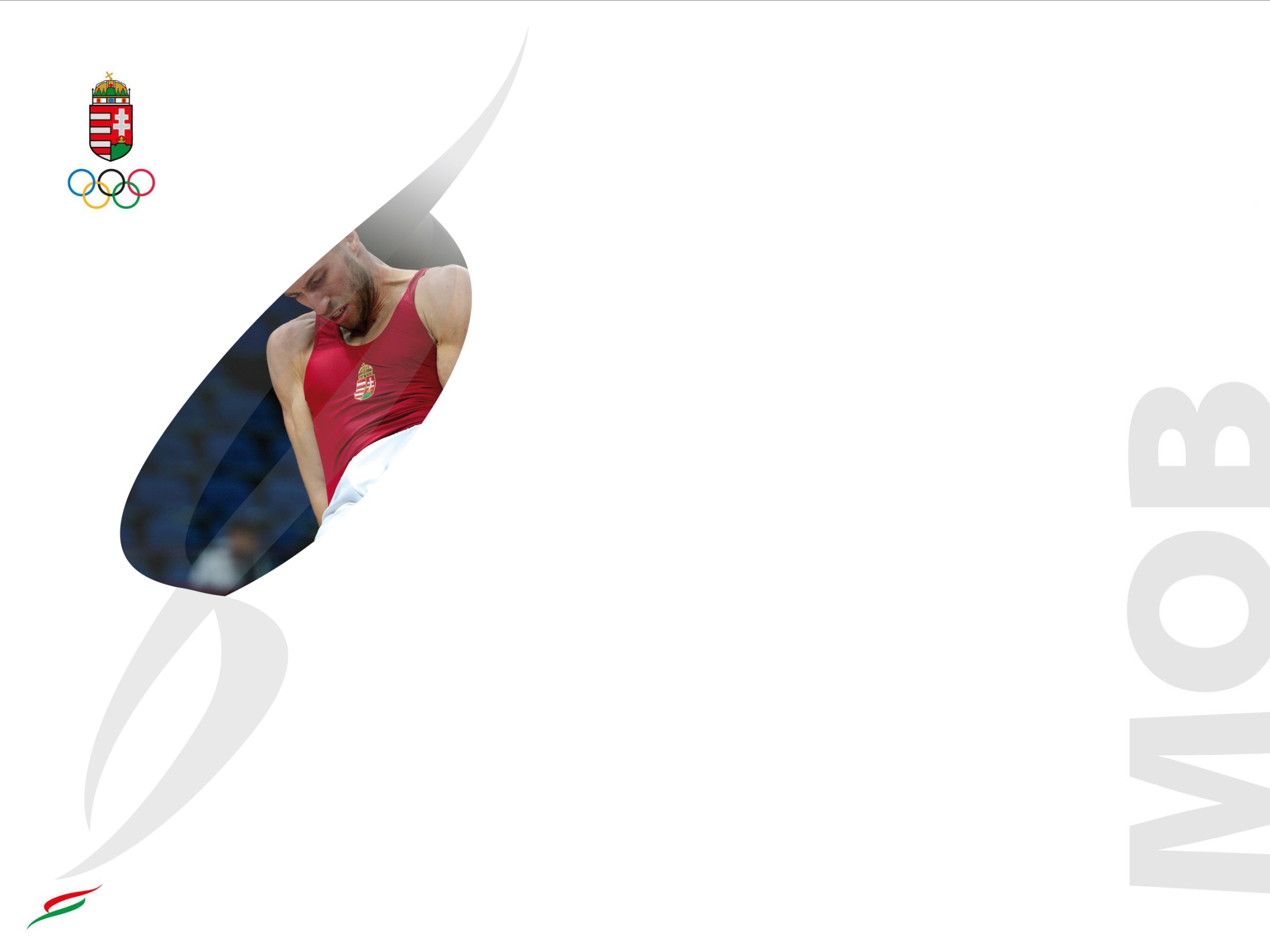 A köznevelési típusú sportiskola funkciói

Szocializáció
Perszonalizáció
„Közismeretei” tudásátadás
Sportági képzés

Lehetne még funkcióként beszélni a pedagógiai kutatásról-fejlesztésről-innovációról, de ennek feltételei az állami iskolafenntartásban nem adottak.
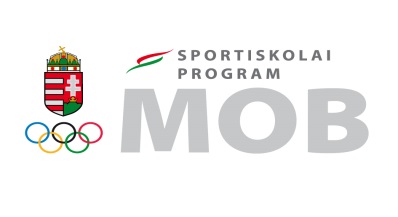 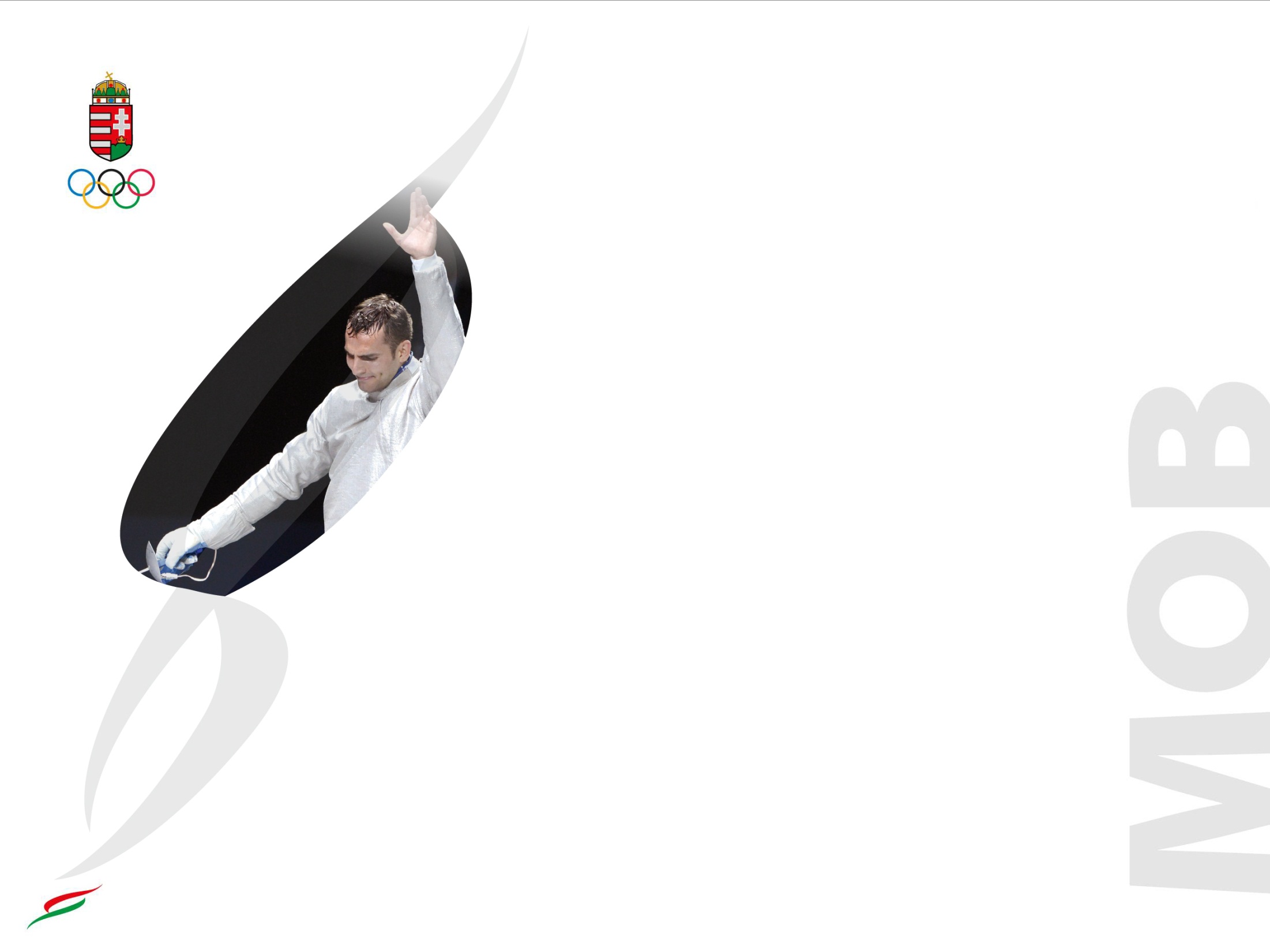 Szocializáció – szociális értékrend

A szocializáció az egyén szociális kompetenciájától függ. A szociális kompetencia működését az egyéni szociális értékrend és a szociális képességrendszer szabályozza. Az egyéni tudat és a szociális kompetencia fejlettsége a spontán és szándékos szocializációtól, a neveléstől függ.  


(Nagy József: Nevelési kézikönyv)
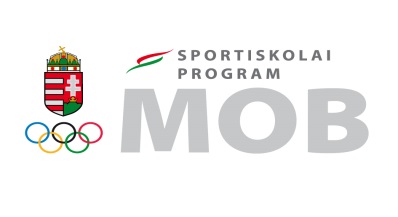 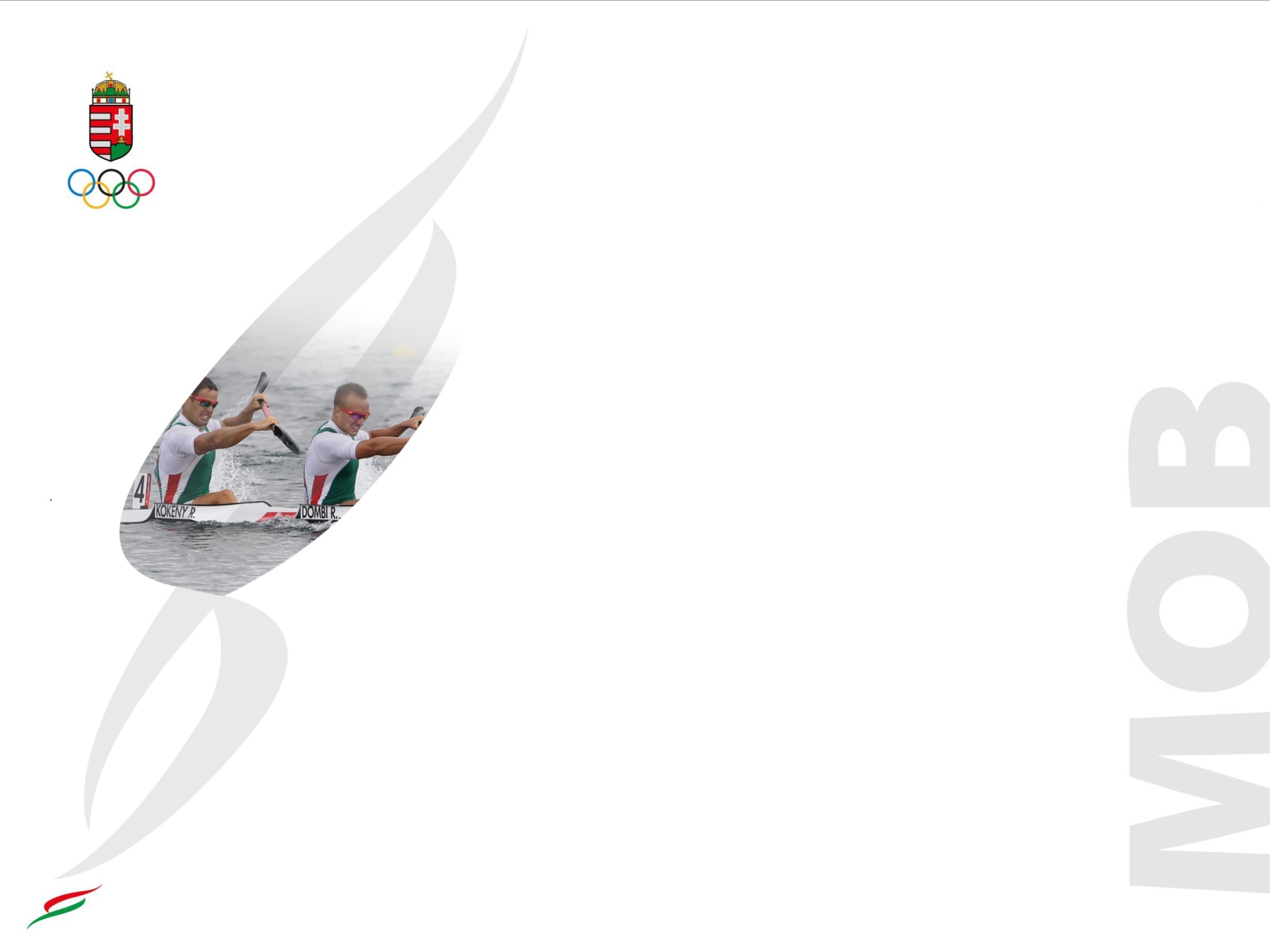 Szociális tanulás

Az egyén viselkedése úgy módosul, hogy megfeleljen a csoport vele szemben támasztott elvárásainak.
„Az egyéniben jelenik meg a társas.”

Szociális képességrendszer: szociális készségek és ismeretek

(Nagy József: Nevelési kézikönyv)
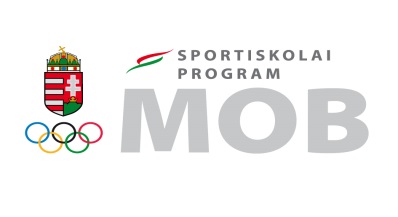 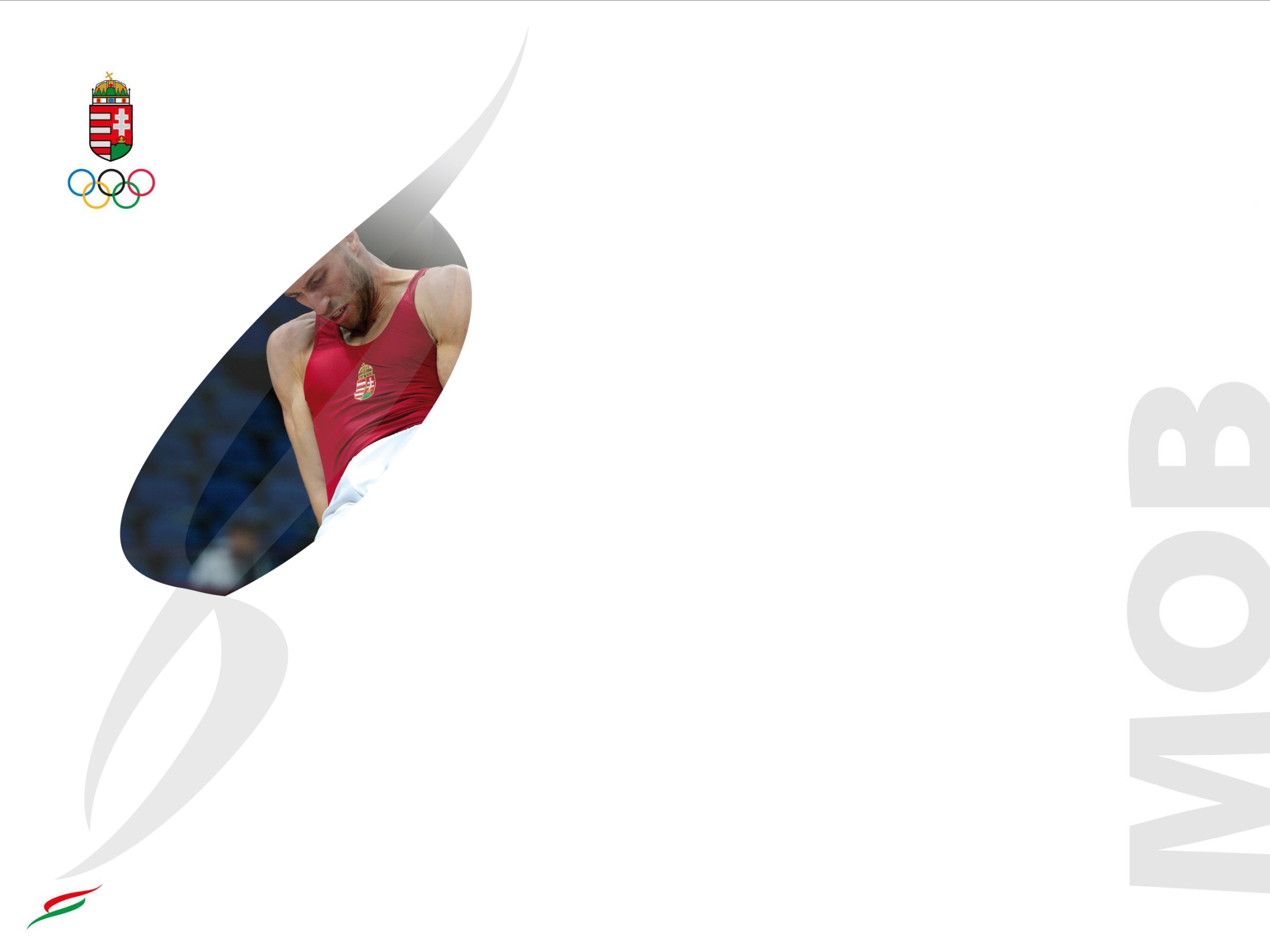 Perszonalizáció

Az egyén szociális értékrendje öröklött és tanult szociális motívumok készleteinek hierarchikus rendszere. 
Kialakulnak az egyénre jellemző személyiségtulajdonságok.
„A közösségben megjelenik az egyedi.”

Egyéni szociális értékrend: szociális motívumok, hajlamok, attitűdök meggyőződések

(Nagy József: Nevelési kézikönyv)
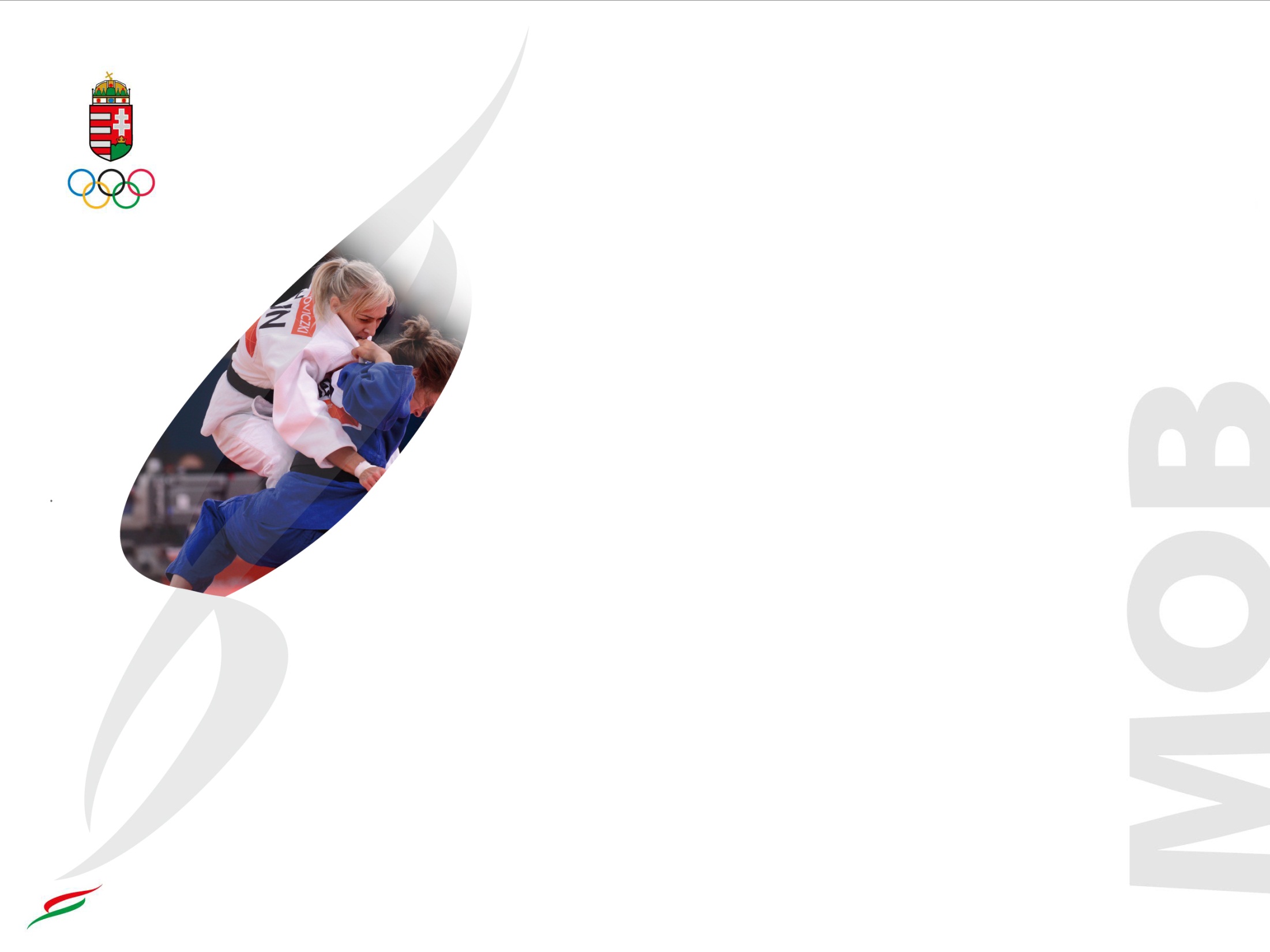 A szocializáció színterei
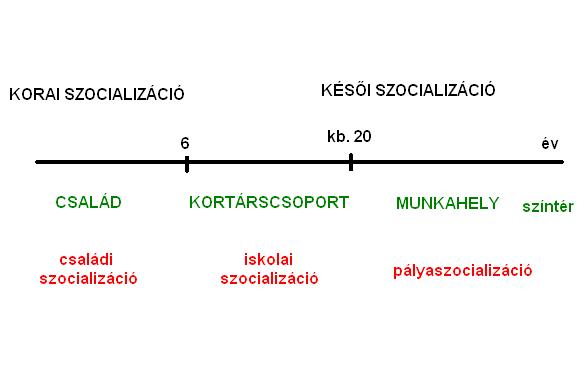 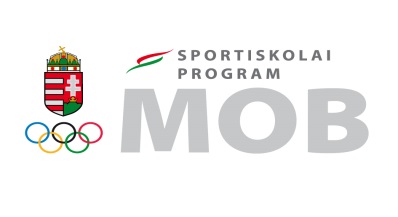 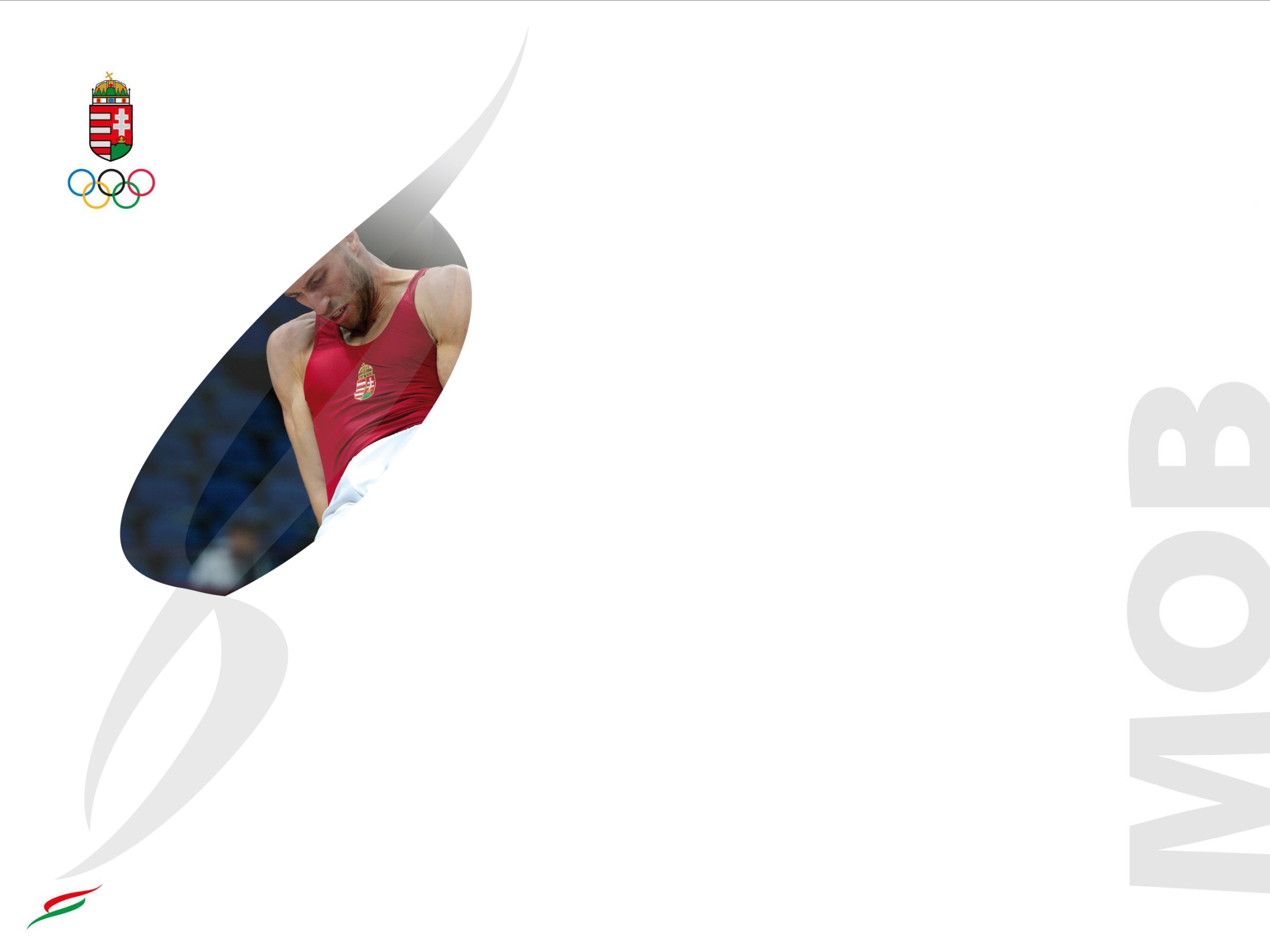 Közismereti tudásközvetítés

A pedagógia köznapi nyelvén „oktatásnak” nevezzük, vagy „a tantárgyi tanulási folyamatok tervezésének, szervezésének”.
A lényeg a megváltozott pedagógusi szerepfelfogás.

Mi a lényegi szerepe a pedagógusnak? 
Ismeretközlő – (módszer: előadás; munkaforma: frontális) vagy
Tanulásirányító – (módszer: tevékenykedtető, képességfejlesztő; munkaforma: differenciált). 

(Zsolnai József: Egy gyakorlatközeli pedagógia)
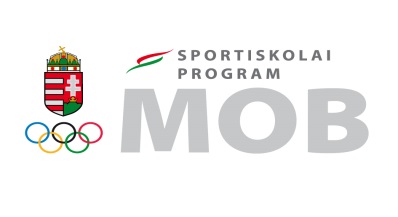 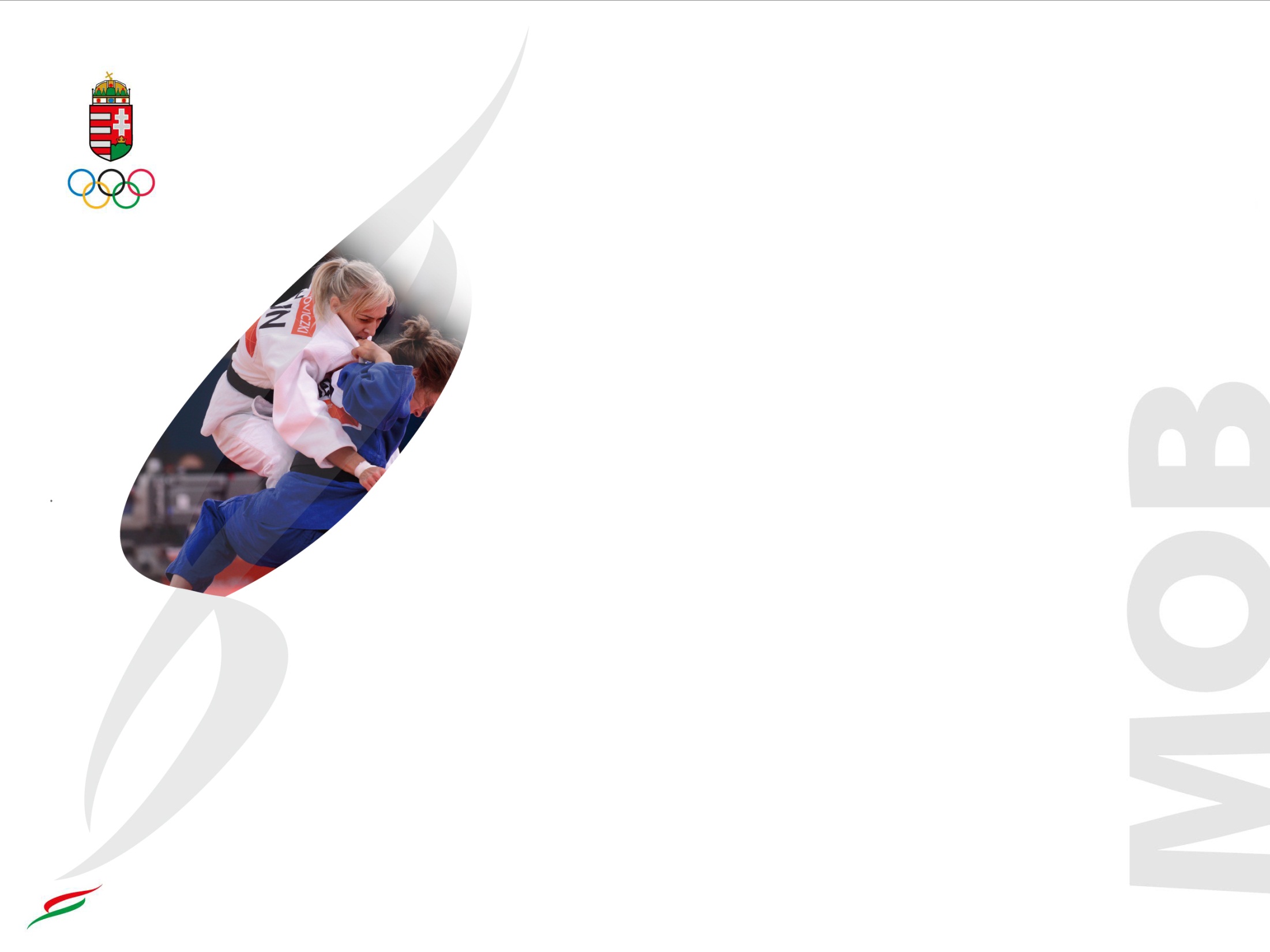 Sportági képzés

Itt elsősorban nem a testnevelés tantárgyra gondoltunk, hanem a választott sportág minél magasabb szintű „elsajátítására”, tehát a sportági képzésben a teljesítményfokozás sportpedagógiai szempontú adaptációjára. 
Ehhez szükség van a legújabb edzésmódszerek és eszközök ismeretére és professzionális szintű alkalmazása mellett a legmodernebb sportpedagógiai-sportpszichológiai tudás gyakorlati alkalmazására is.
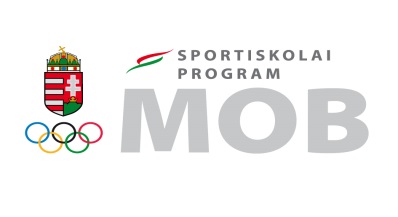 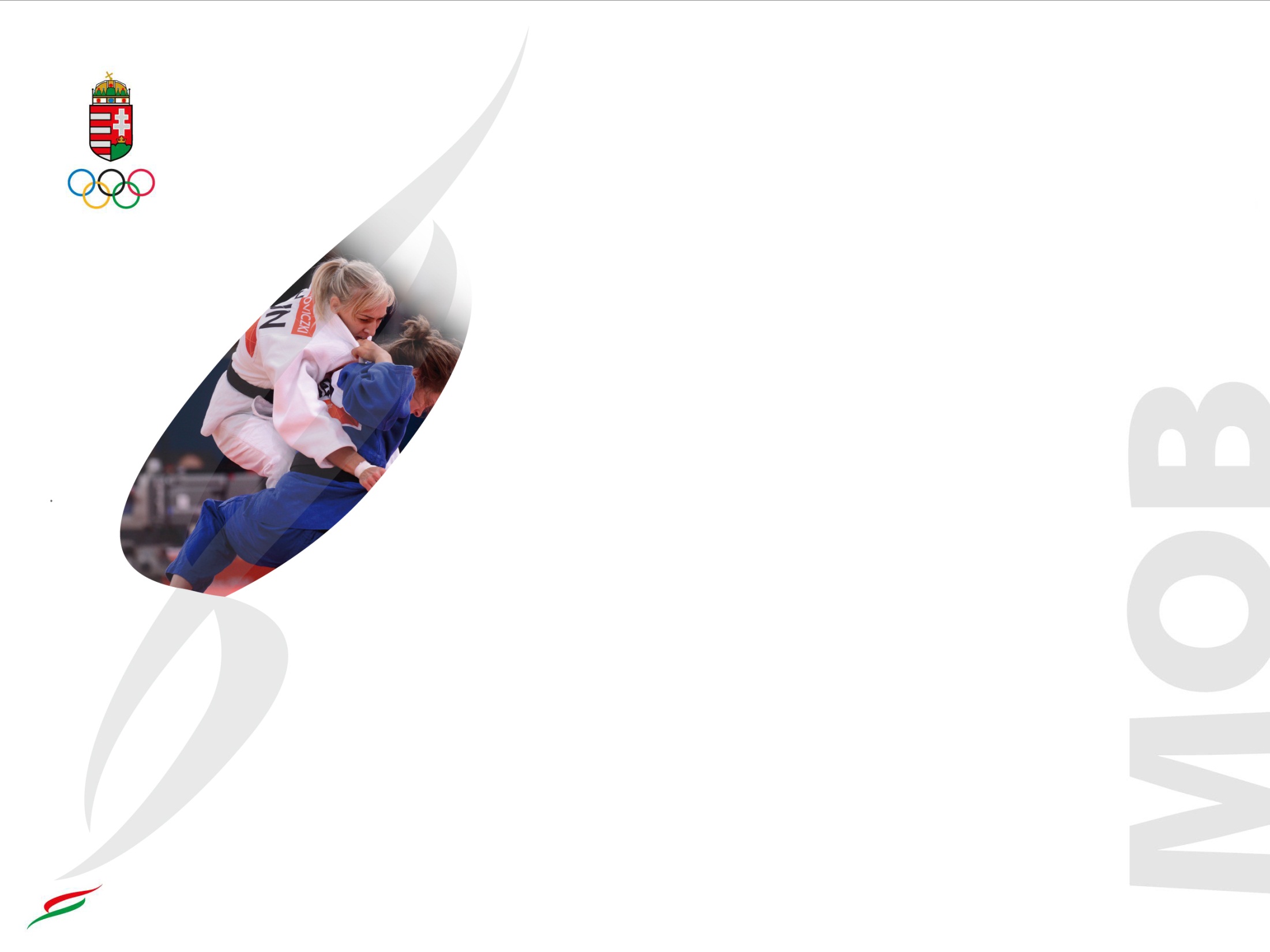 Pedagógusi professziomátrix 
a köznevelési típusú sportiskolákban
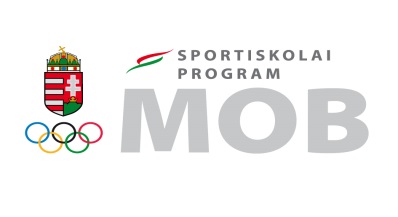 (Lehmann László: Pedagógusi professziomátrix a köznevelési típusú sportiskolában)
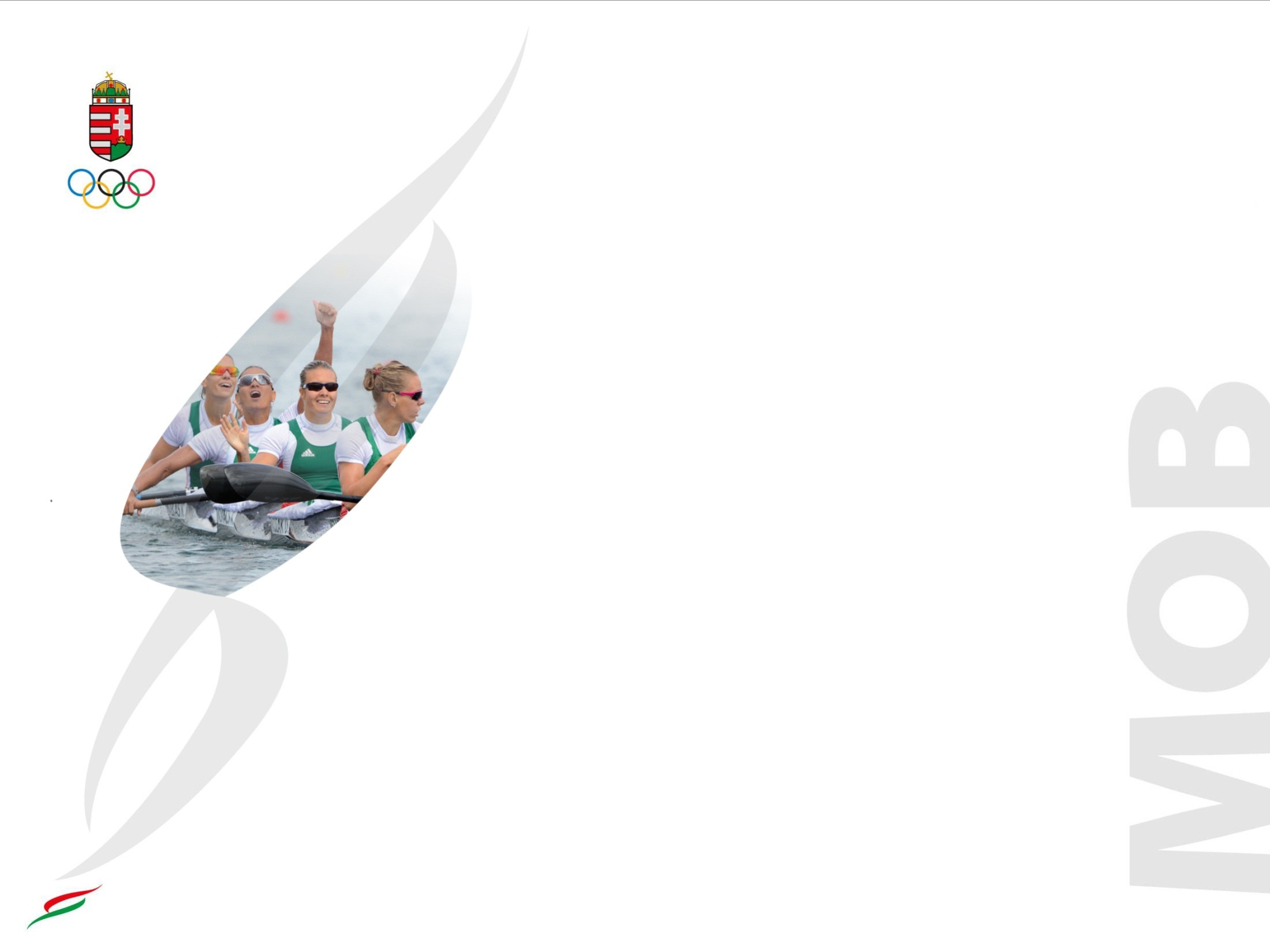 KÖSZÖNÖM A FIGYELMET!


lehmann.laszlo@mob.hu 
www.mob.hu
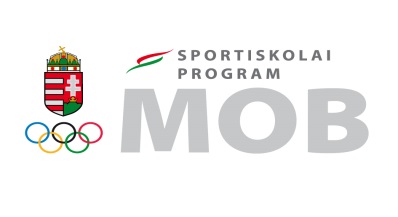